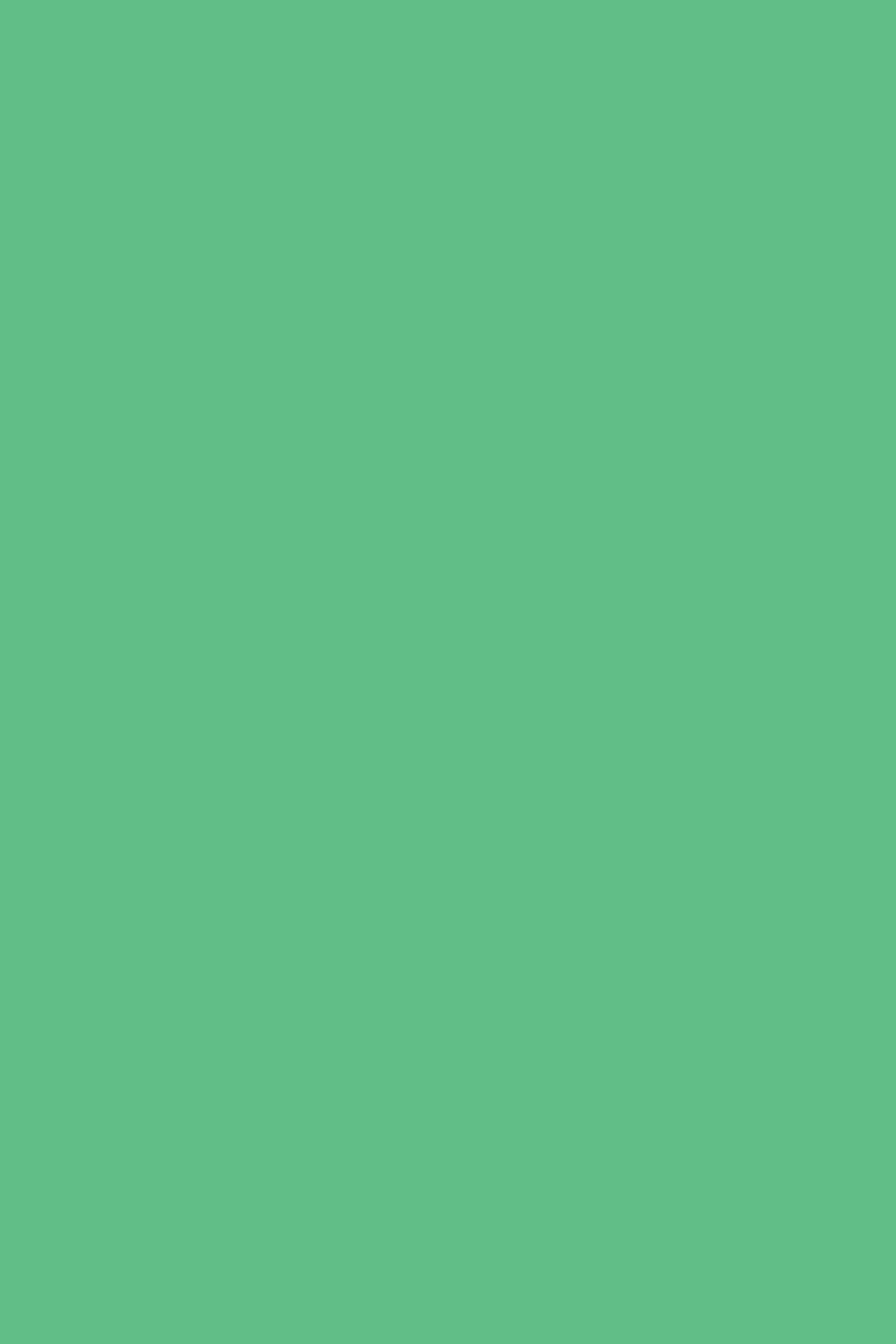 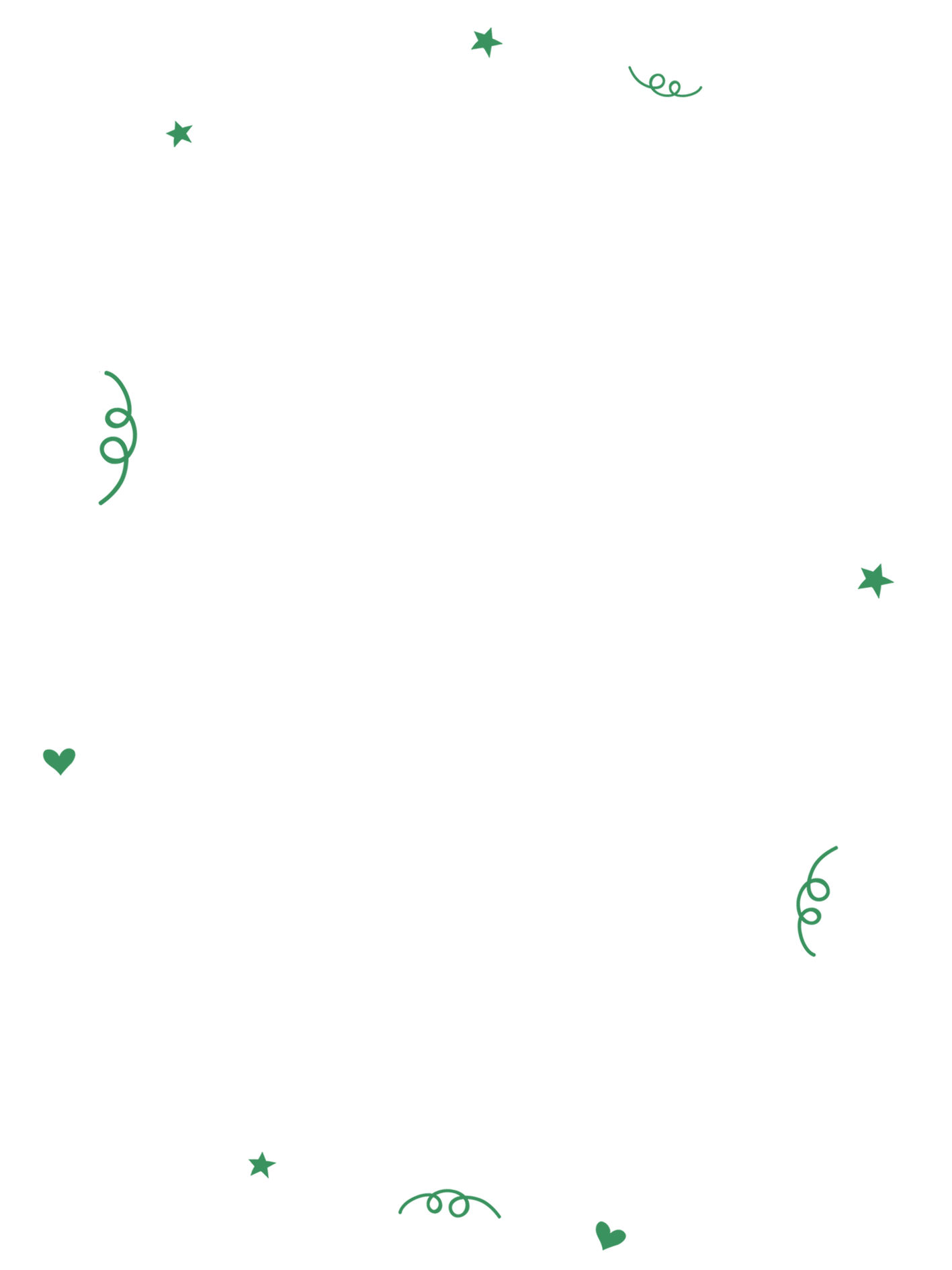 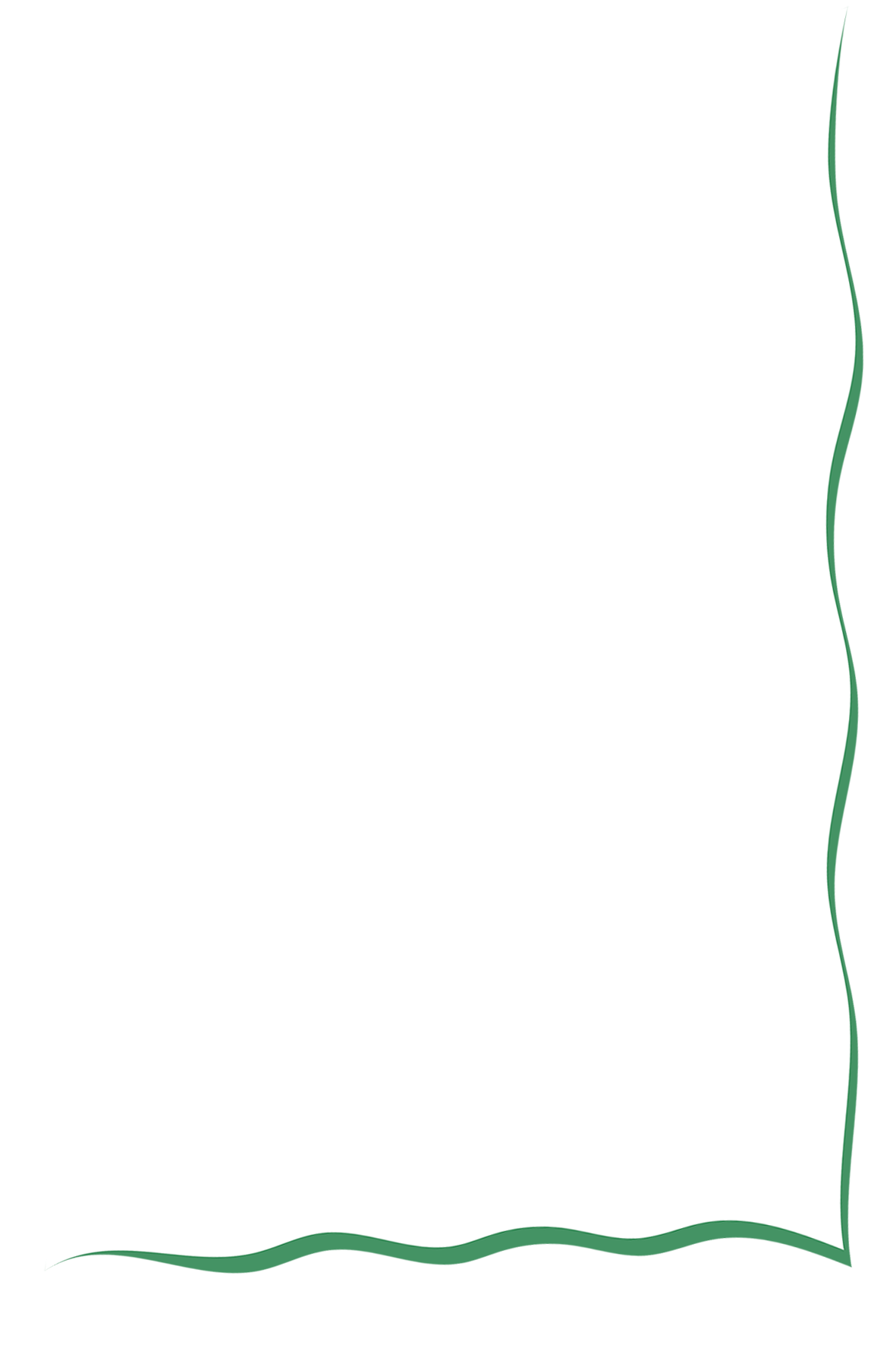 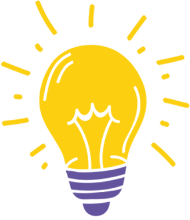 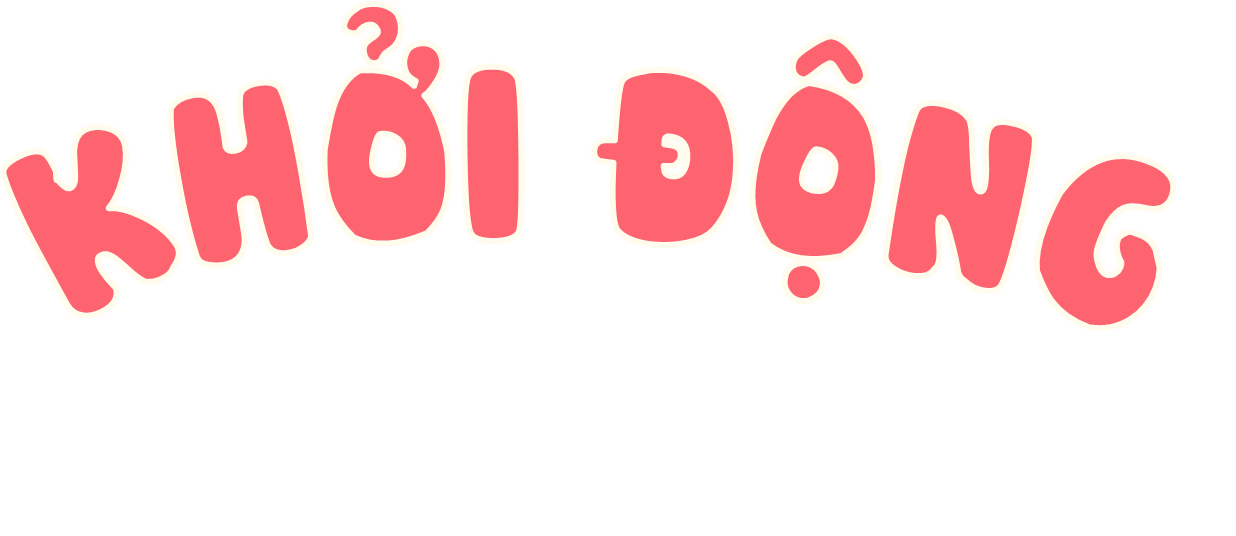 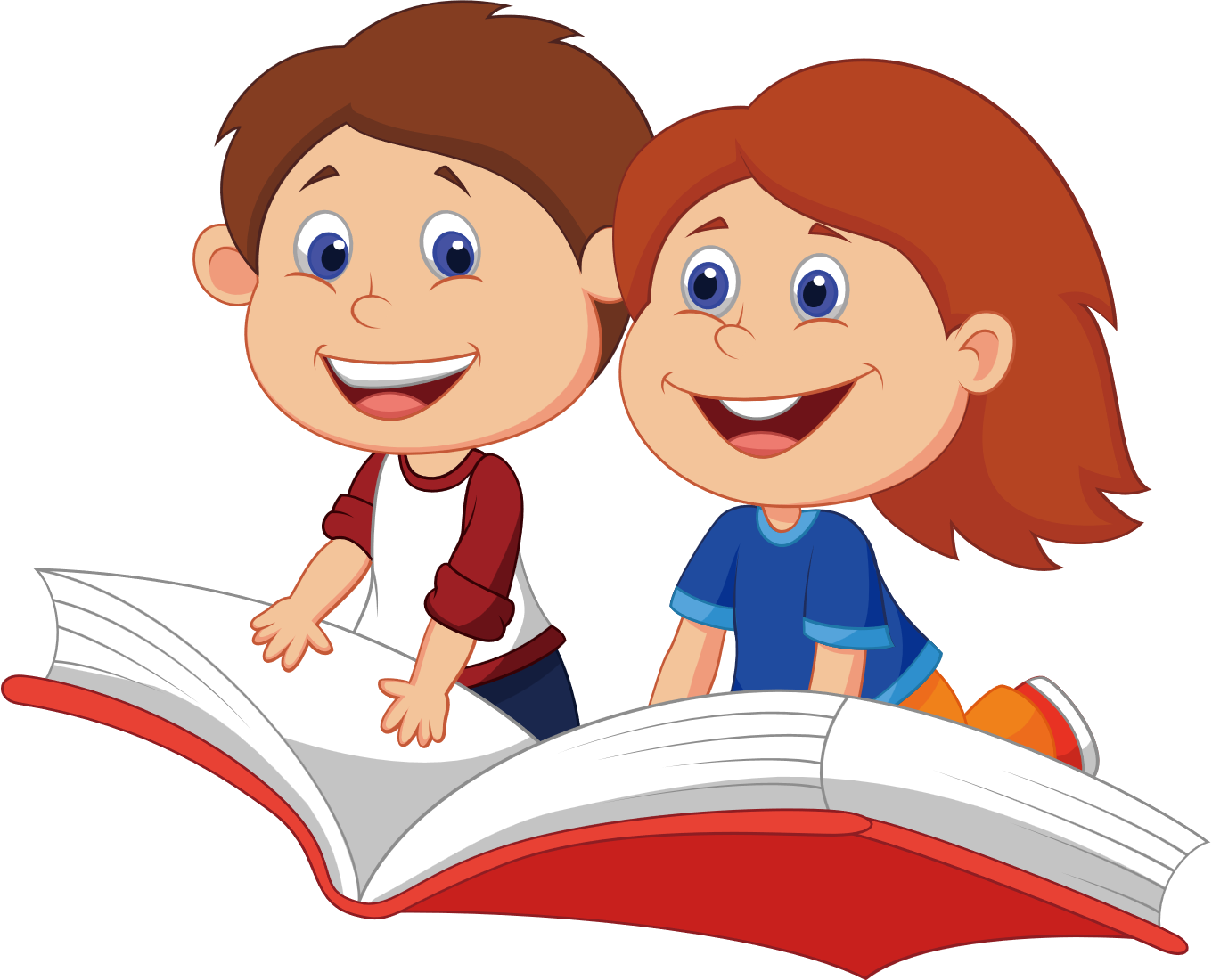 [Speaker Notes: Bài giảng được thiết kế bởi: Vũ HồngLH: FB Vũ Hồng | https://www.facebook.com/vuhong1972/ | hongvu7219@gmail.com]
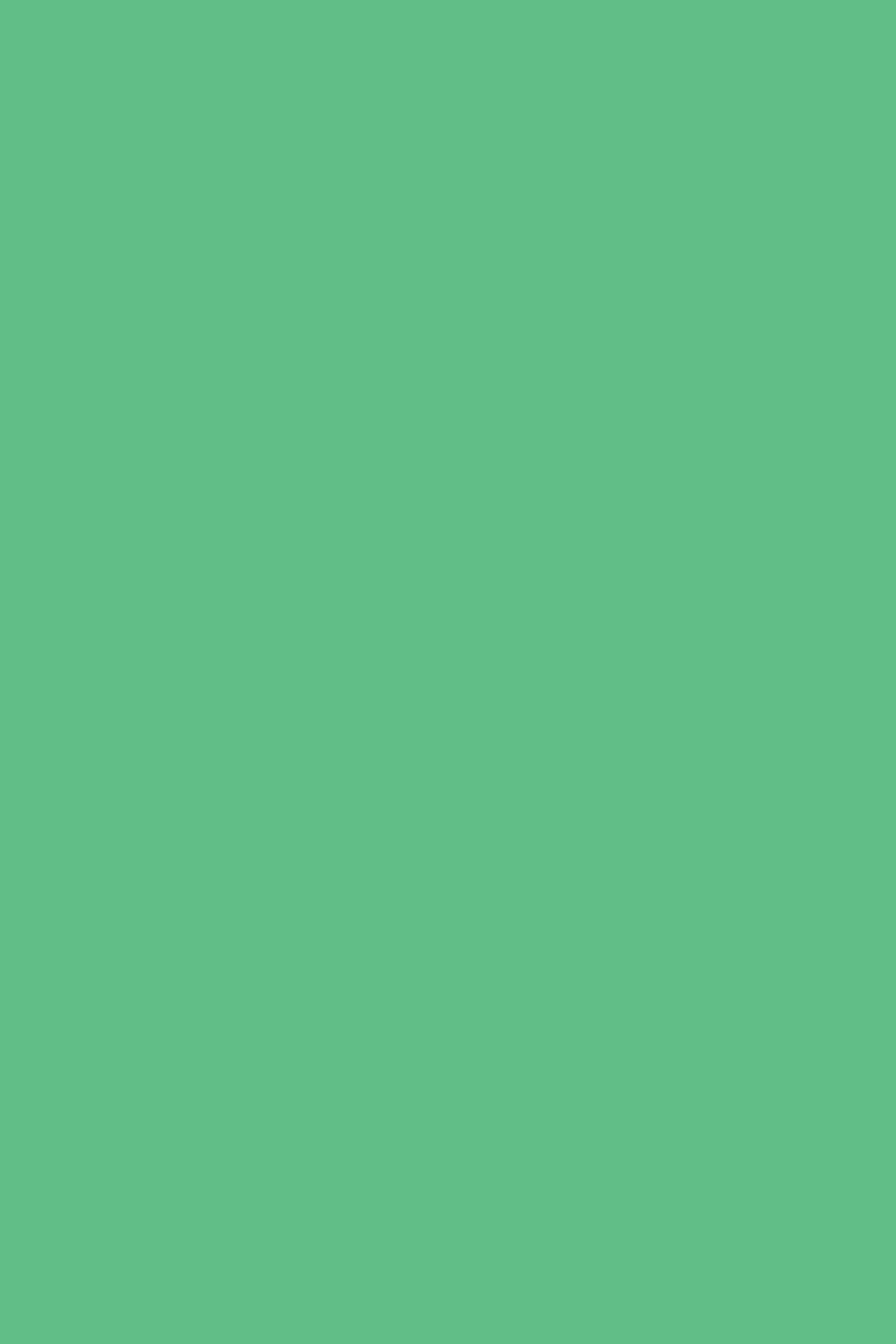 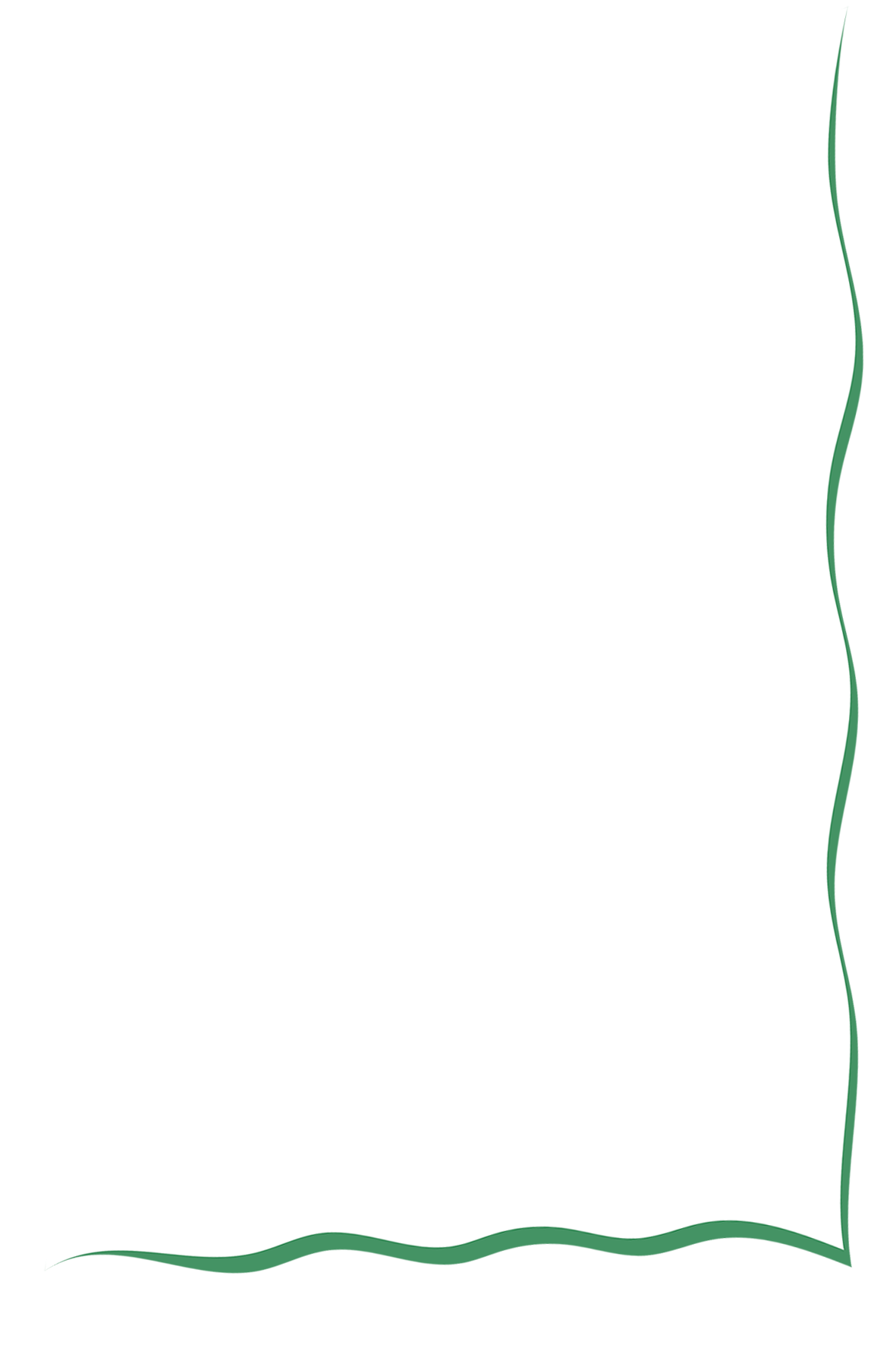 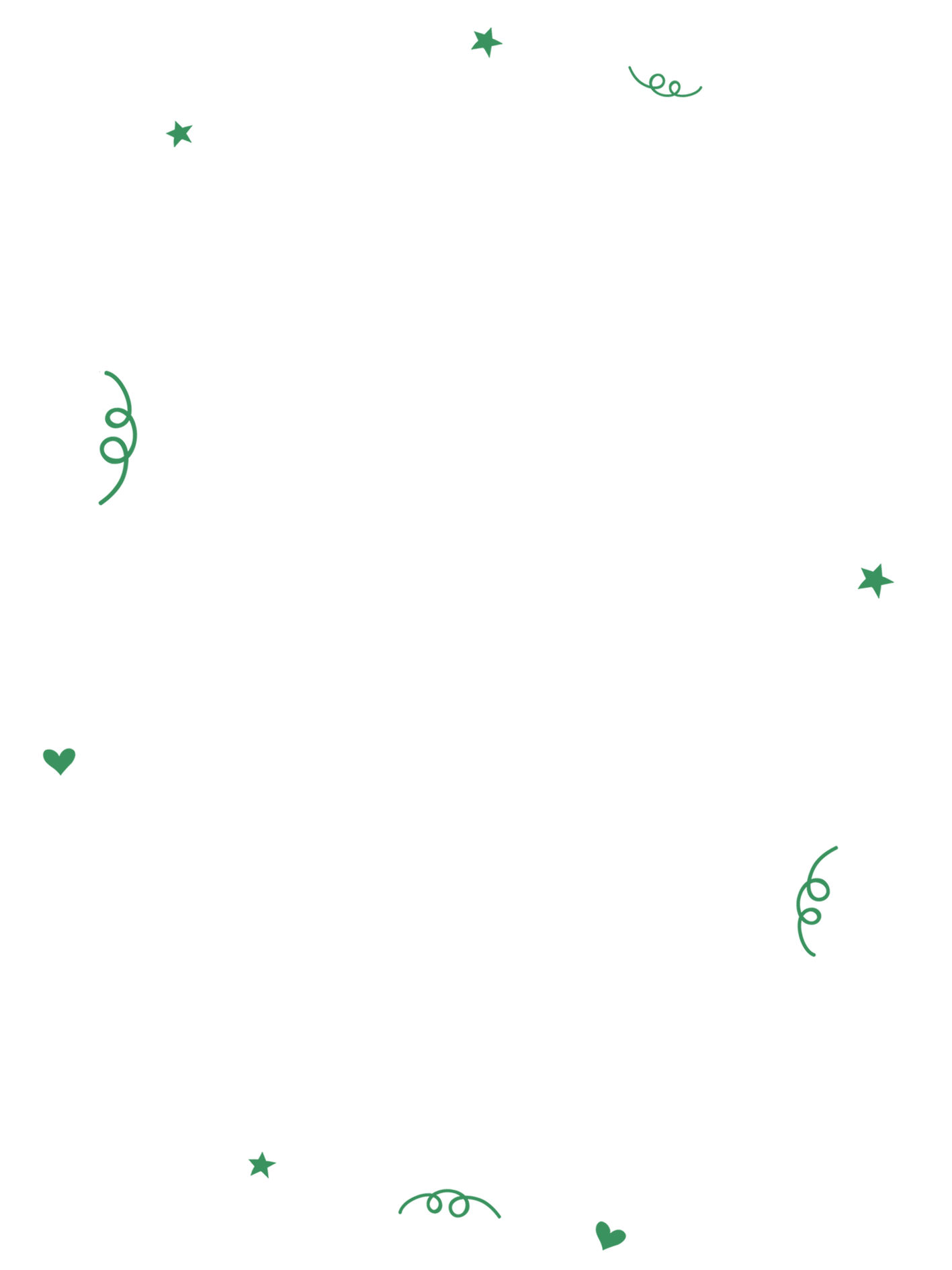 [Speaker Notes: Bài giảng được thiết kế bởi: Vũ HồngLH: FB Vũ Hồng | https://www.facebook.com/vuhong1972/ | hongvu7219@gmail.com]
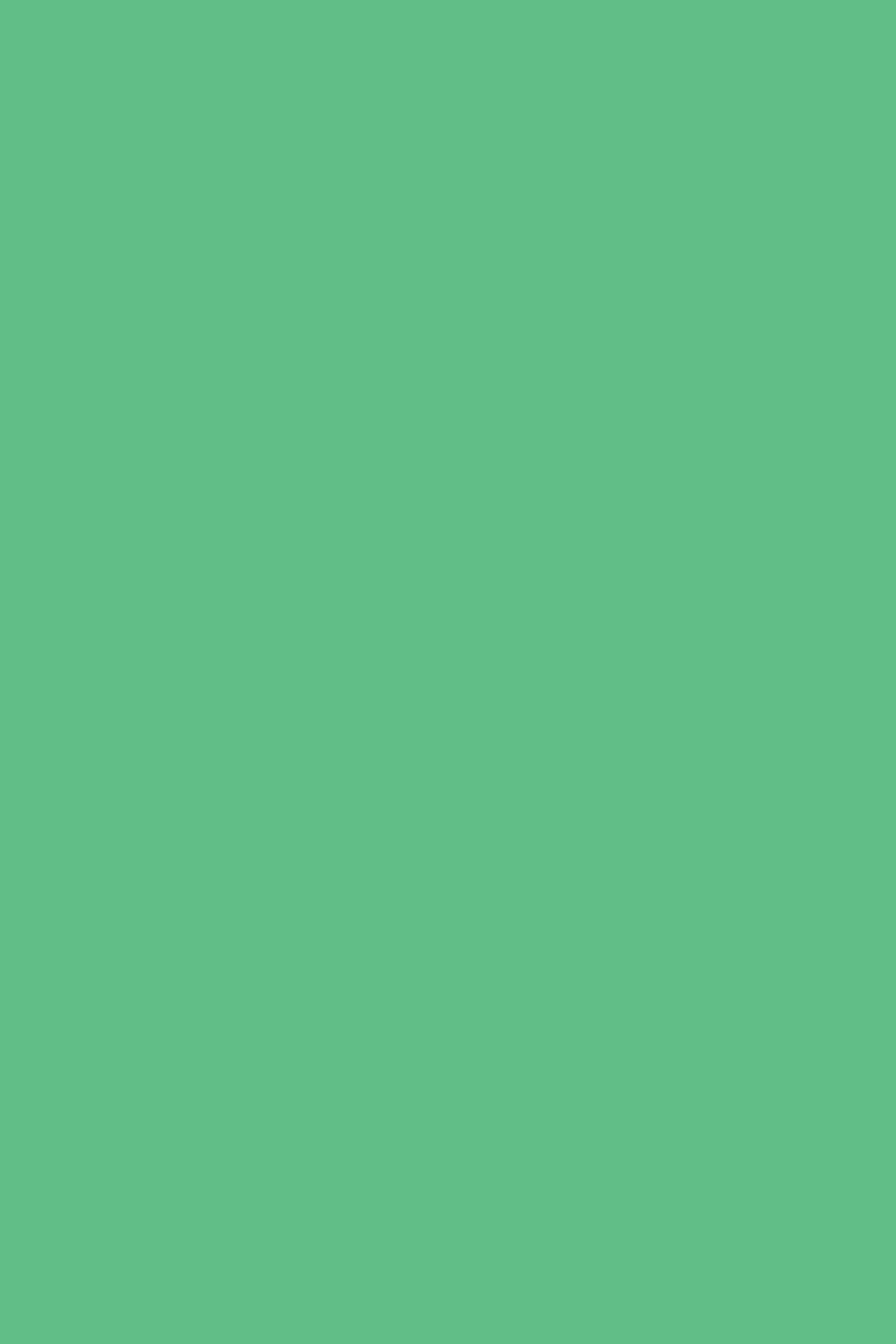 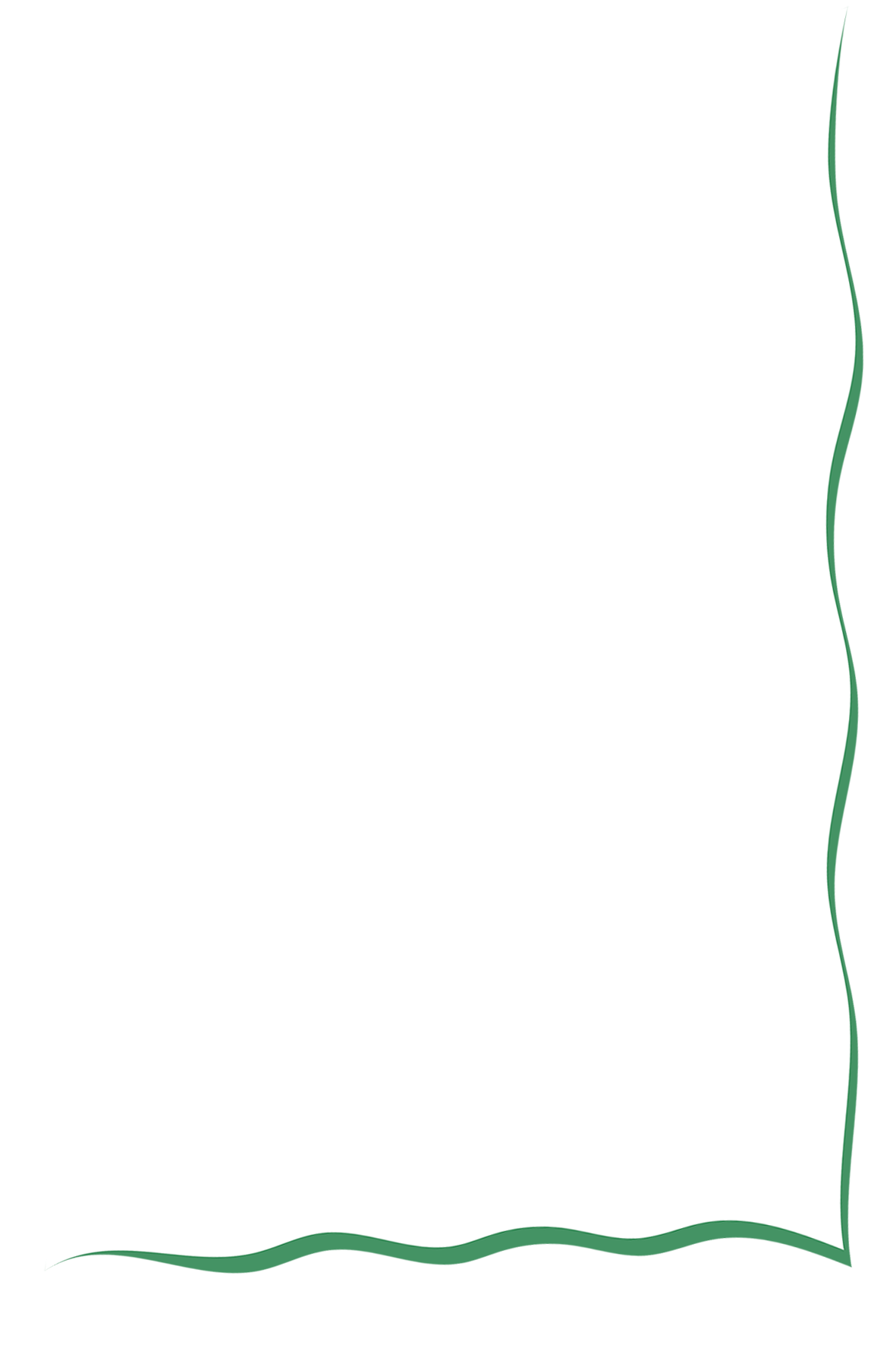 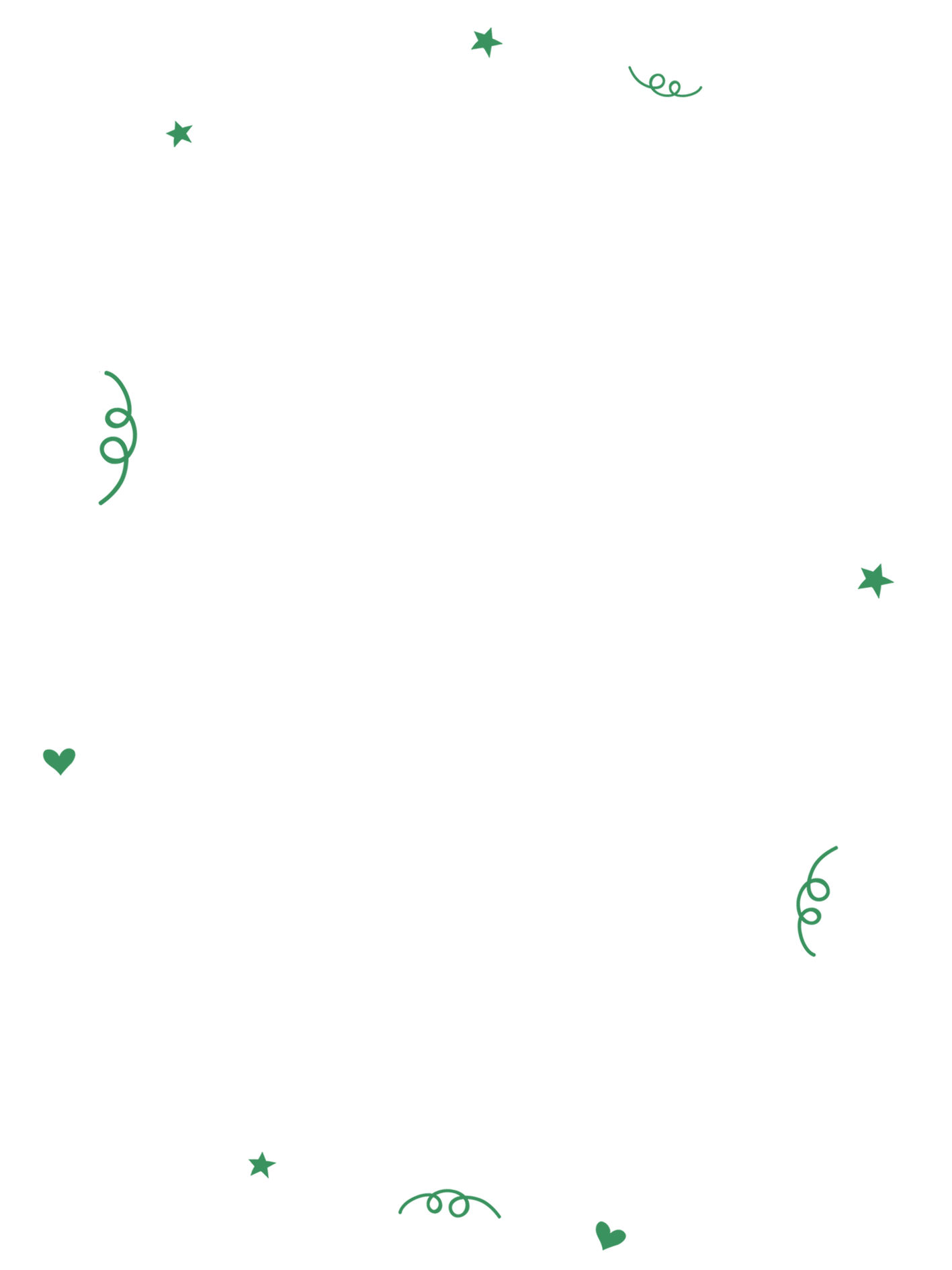 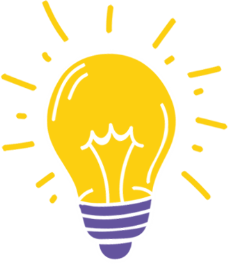 Chị Ong Nâu đã có những việc làm gì đáng khen?
Chị Ong Nâu rất chăm chỉ đi làm việc từ rất sớm giúp mình và giúp đời….
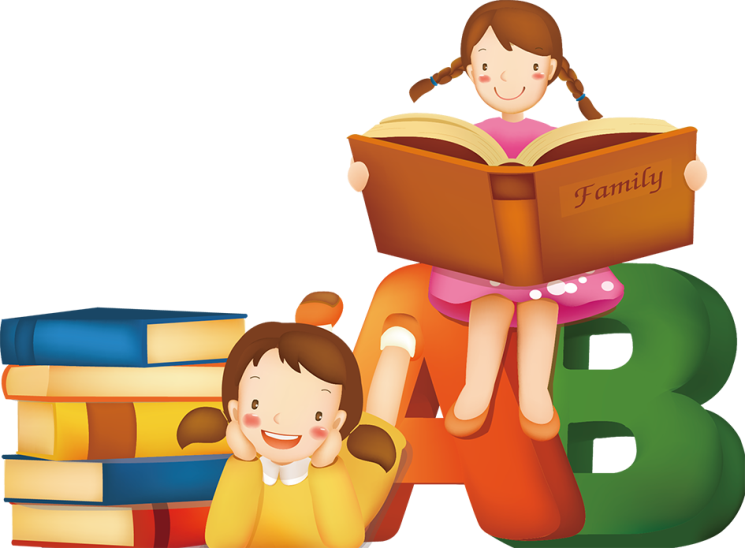 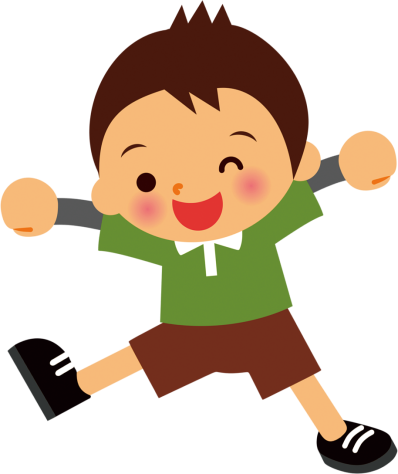 [Speaker Notes: Bài giảng được thiết kế bởi: Vũ HồngLH: FB Vũ Hồng | https://www.facebook.com/vuhong1972/ | hongvu7219@gmail.com]
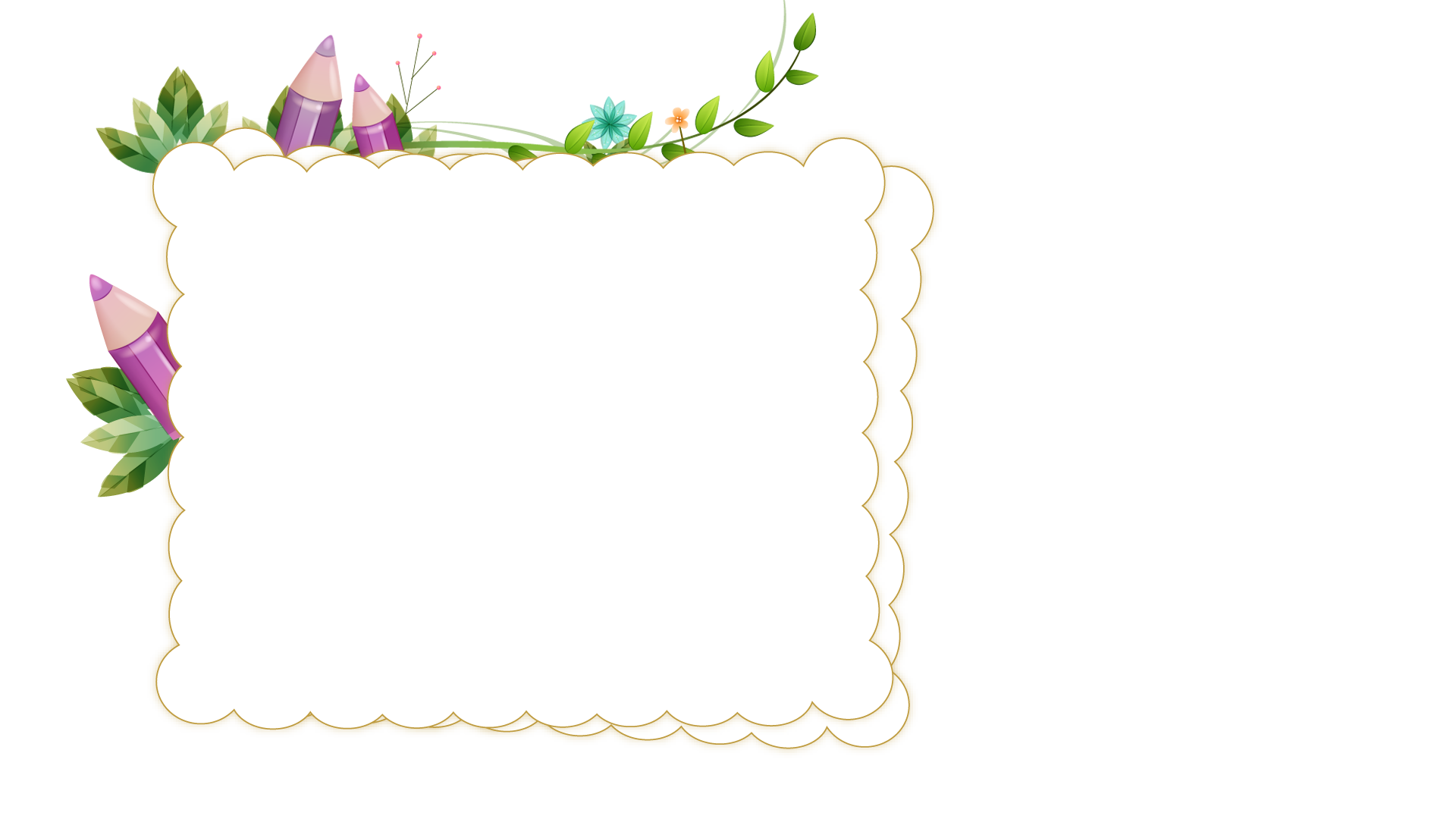 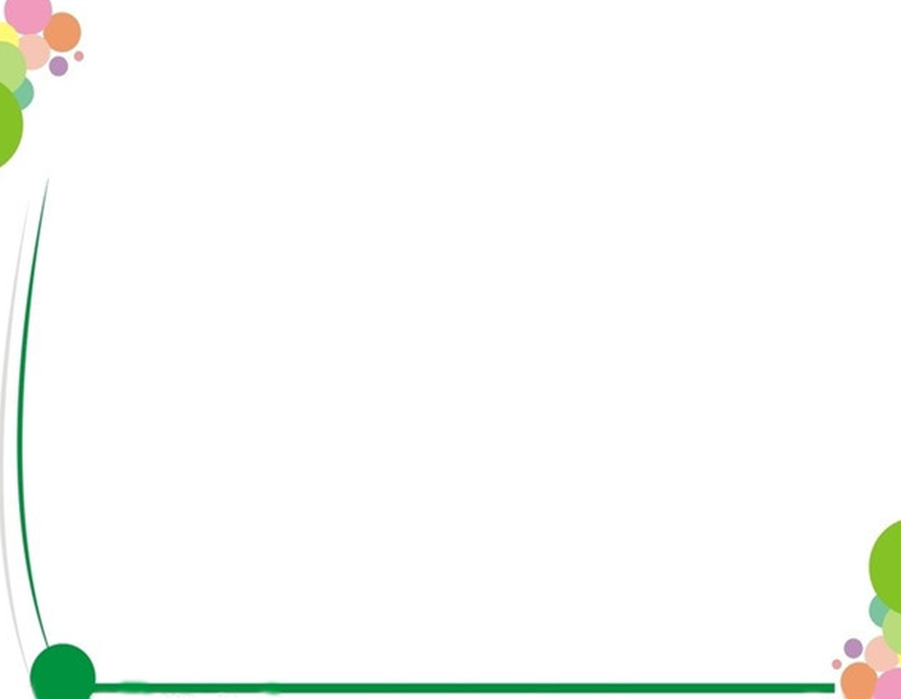 Luyện tập
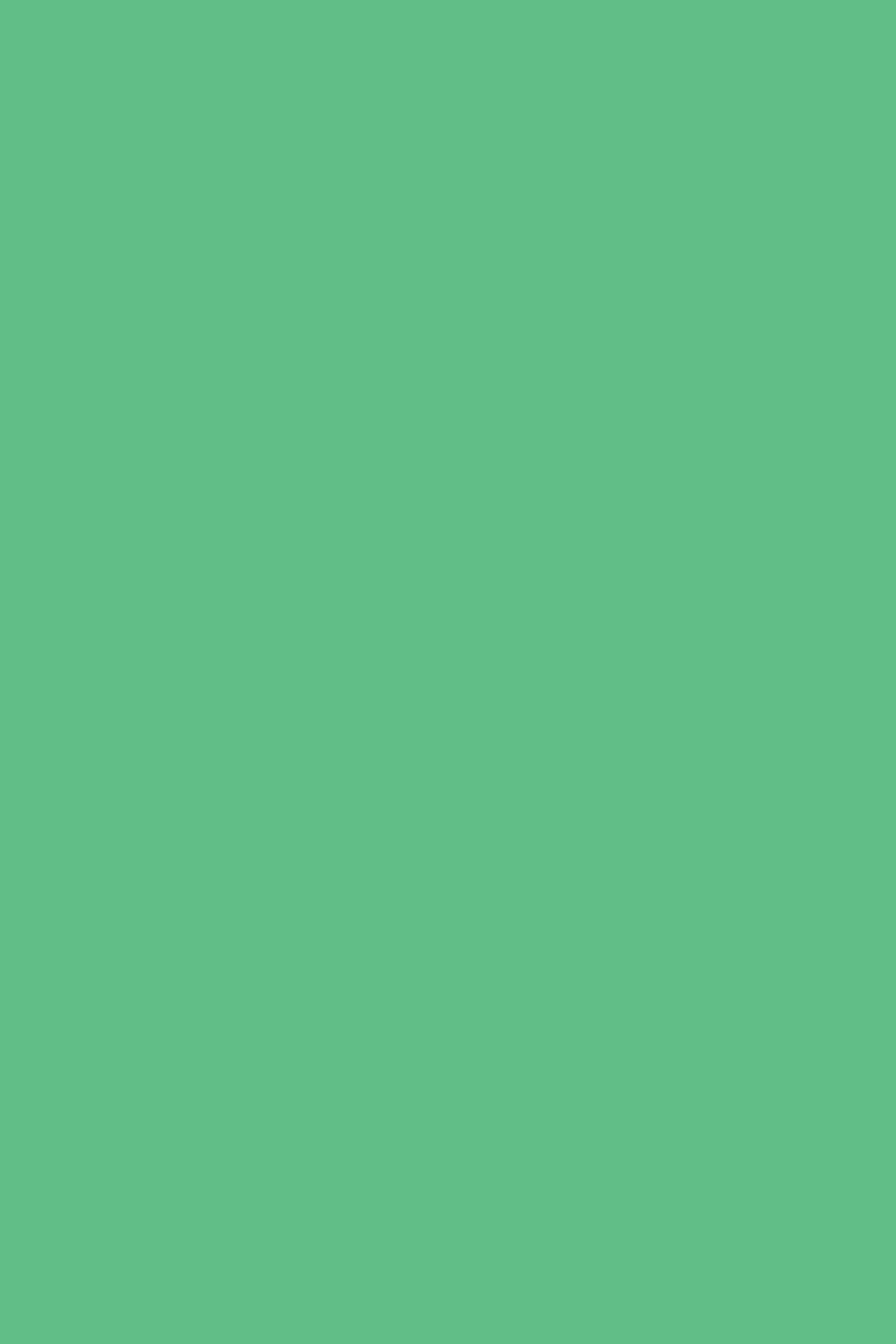 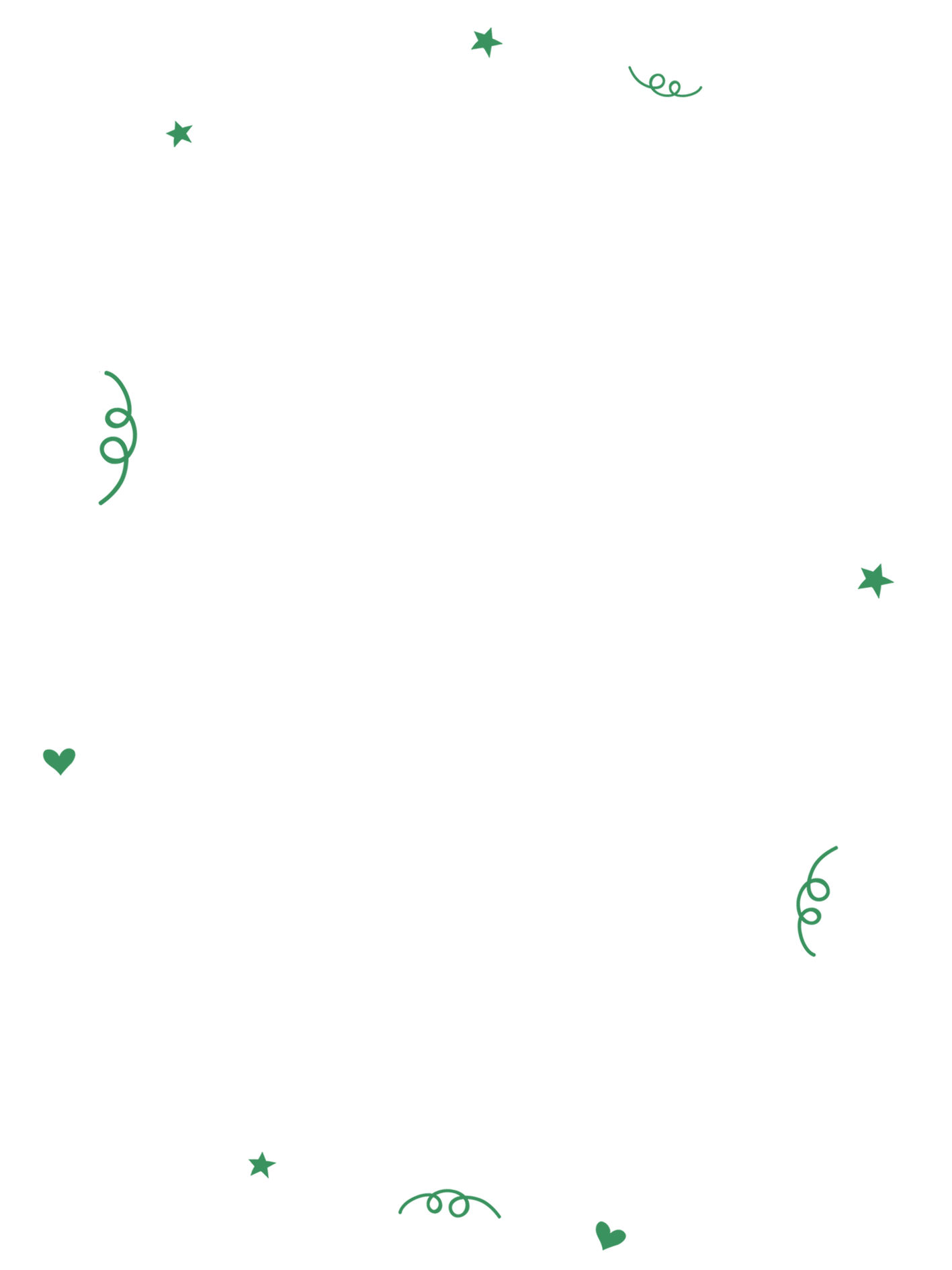 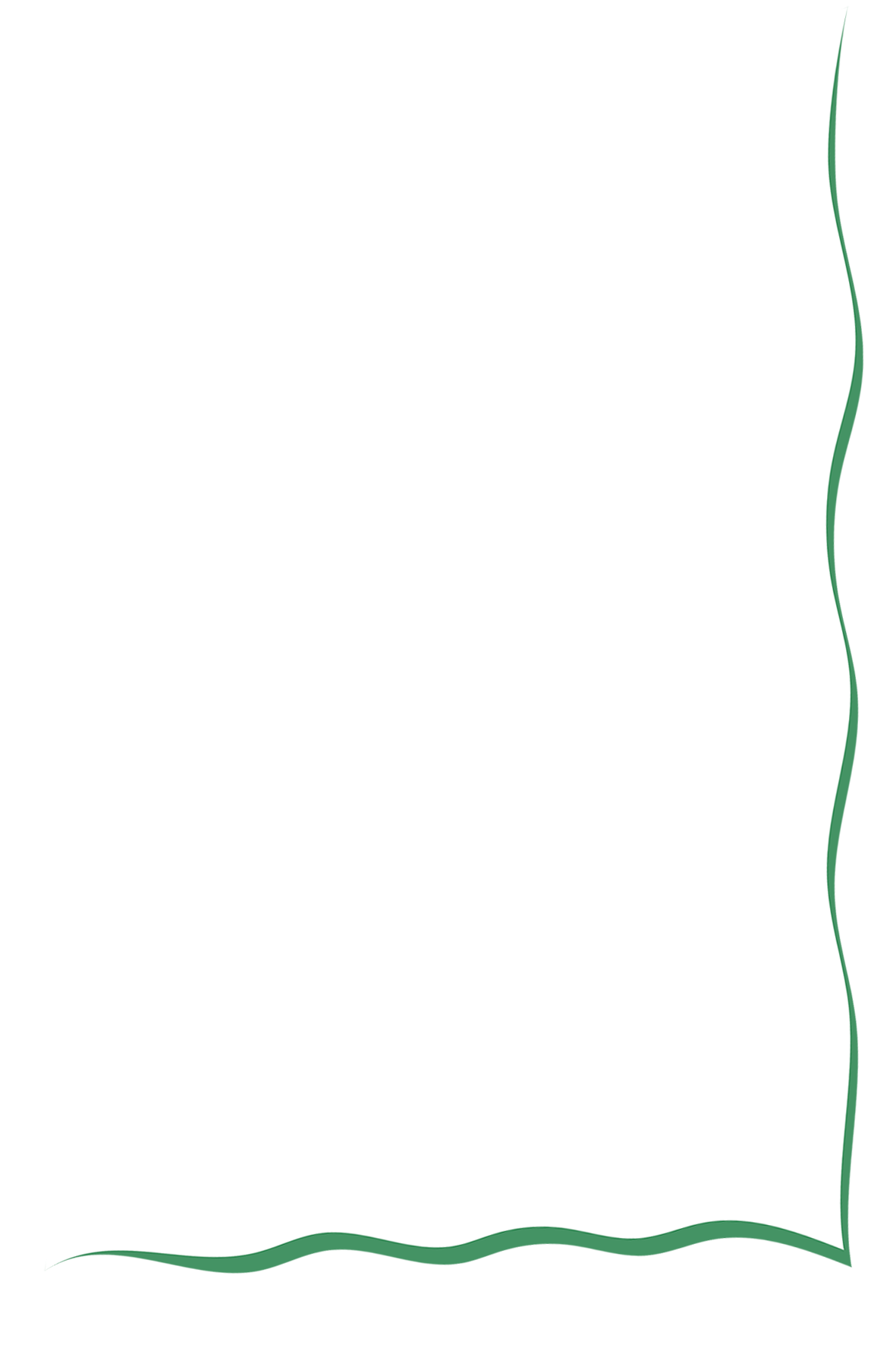 Hoạt động 1: Xử lí tình huống
Nhiệm vụ: Thảo luận nhóm 4, cùng nhau trao đổi và đưa ra cách xử lý các tình huống sau:
* Tình huống 1:  Bố mẹ đi làm xa. Lan sống cùng ông bà ở quê. Lan luôn tích cực, tự giác đề giúp đỡ ông bà công việc nhà. Tuy nhiên, vì thương cháu nên ông bà yêu cầu Lan chỉ cần tập trung vào việc học, còn mọi việc để ông bà làm.
* Tình huống 2: Tiến rất tự giác và tích cực tham gia các hoạt động lao động nhưng lại thường bỏ bê việc học dẫn đến kết quả học tập sa sút. Bố mẹ biết chuyện nên không muốn cho tiến tham gia các hoạt động lao động này nữa.
[Speaker Notes: Bài giảng được thiết kế bởi: Vũ HồngLH: FB Vũ Hồng | https://www.facebook.com/vuhong1972/ | hongvu7219@gmail.com]
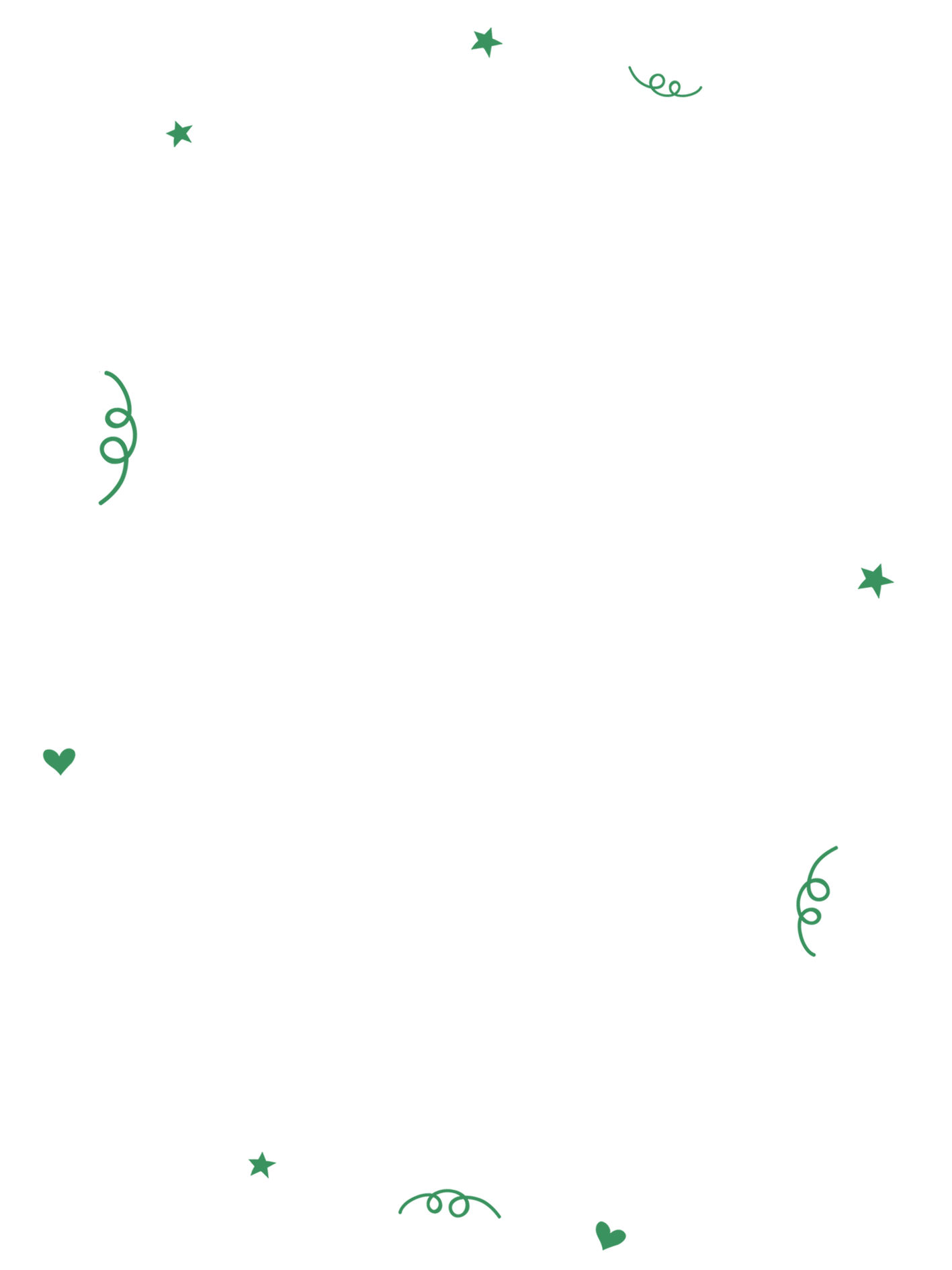 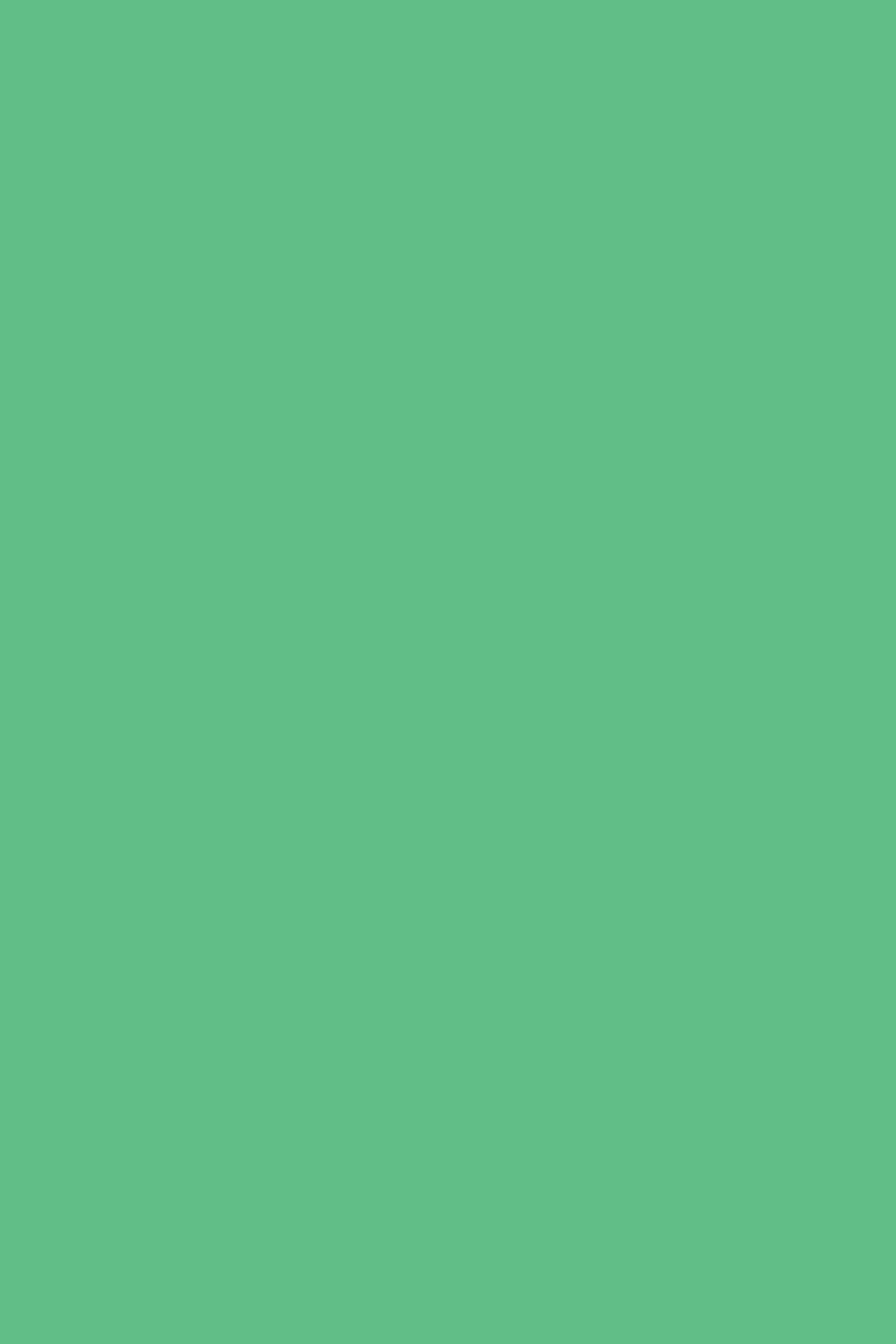 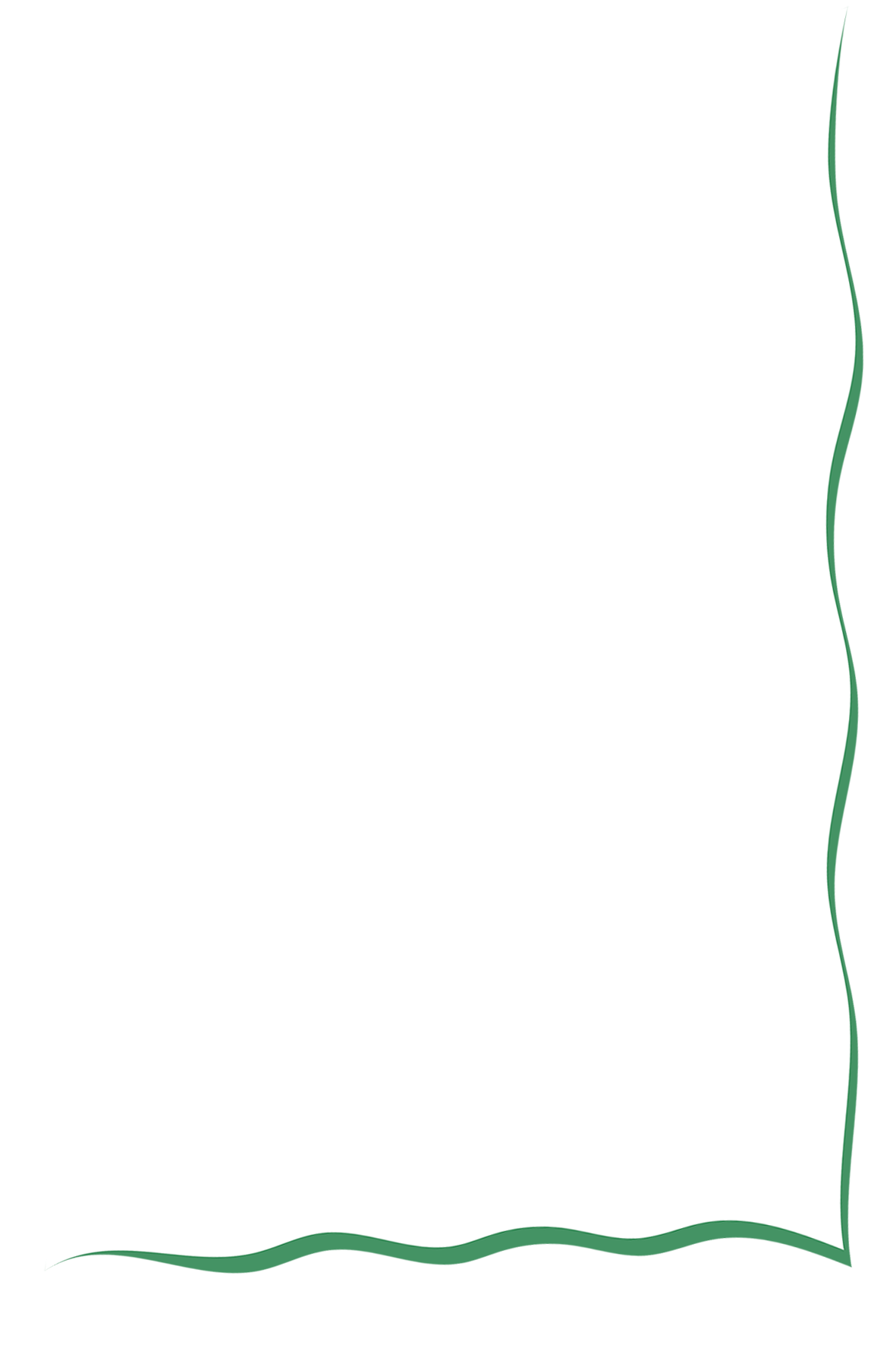 Chia sẻ trước lớp
* Tình huống 1:  Bố mẹ đi làm xa. Lan sống cùng ông bà ở quê. Lan luôn tích cực, tự giác đề giúp đỡ ông bà công việc nhà. Tuy nhiên, vì thương cháu nên ông bà yêu cầu Lan chỉ cần tập trung vào việc học, còn mọi việc để ông bà làm.
Nếu là Lan, em sẽ nói với ông bà: “Những công việc này nằm
trong khả năng của cháu, cháu có thể tự làm được. Cháu hứa sẽ làm việc nhà mà không làm ảnh hưởng đến việc học ạ!”.
[Speaker Notes: Bài giảng được thiết kế bởi: Vũ HồngLH: FB Vũ Hồng | https://www.facebook.com/vuhong1972/ | hongvu7219@gmail.com]
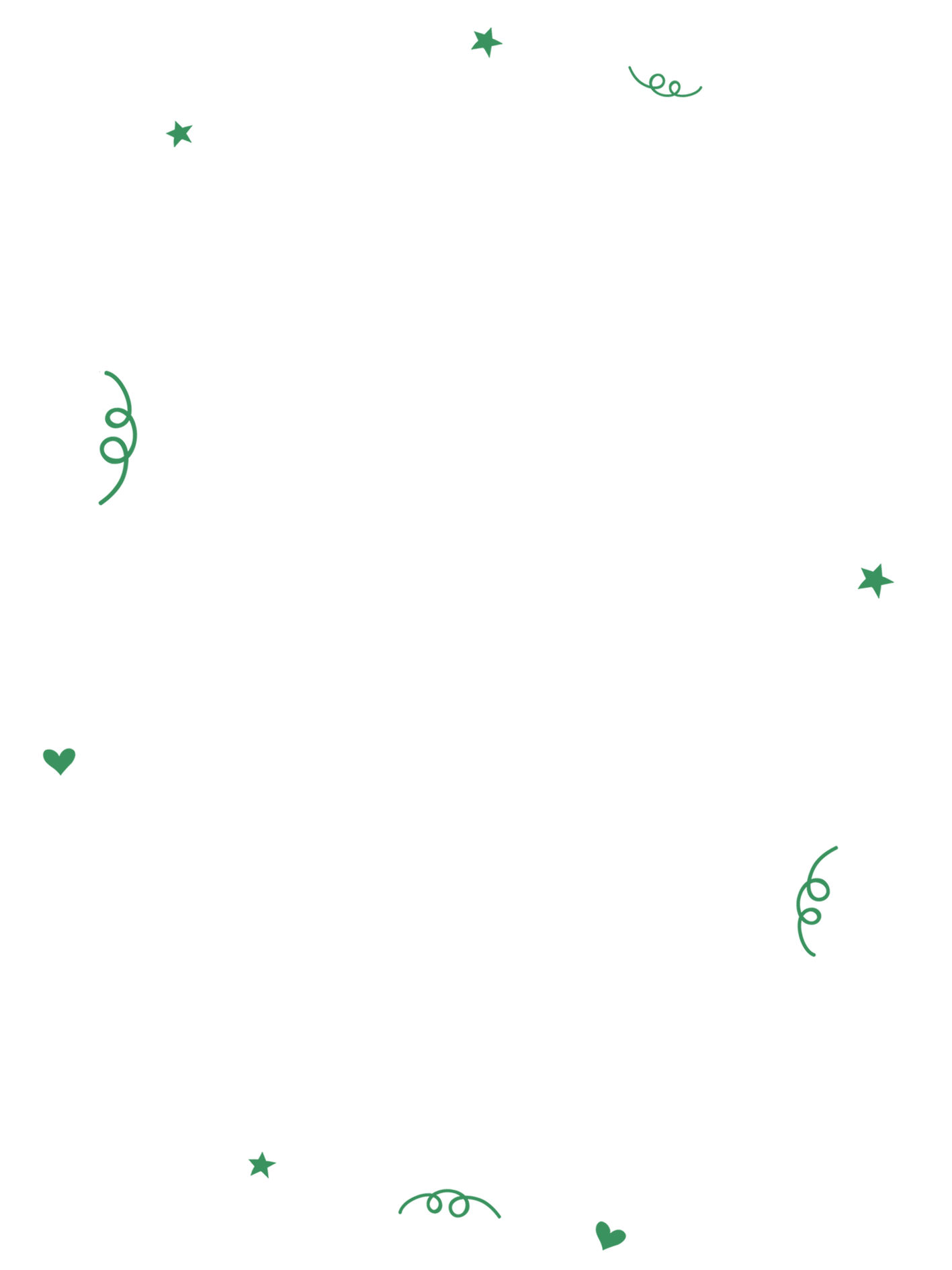 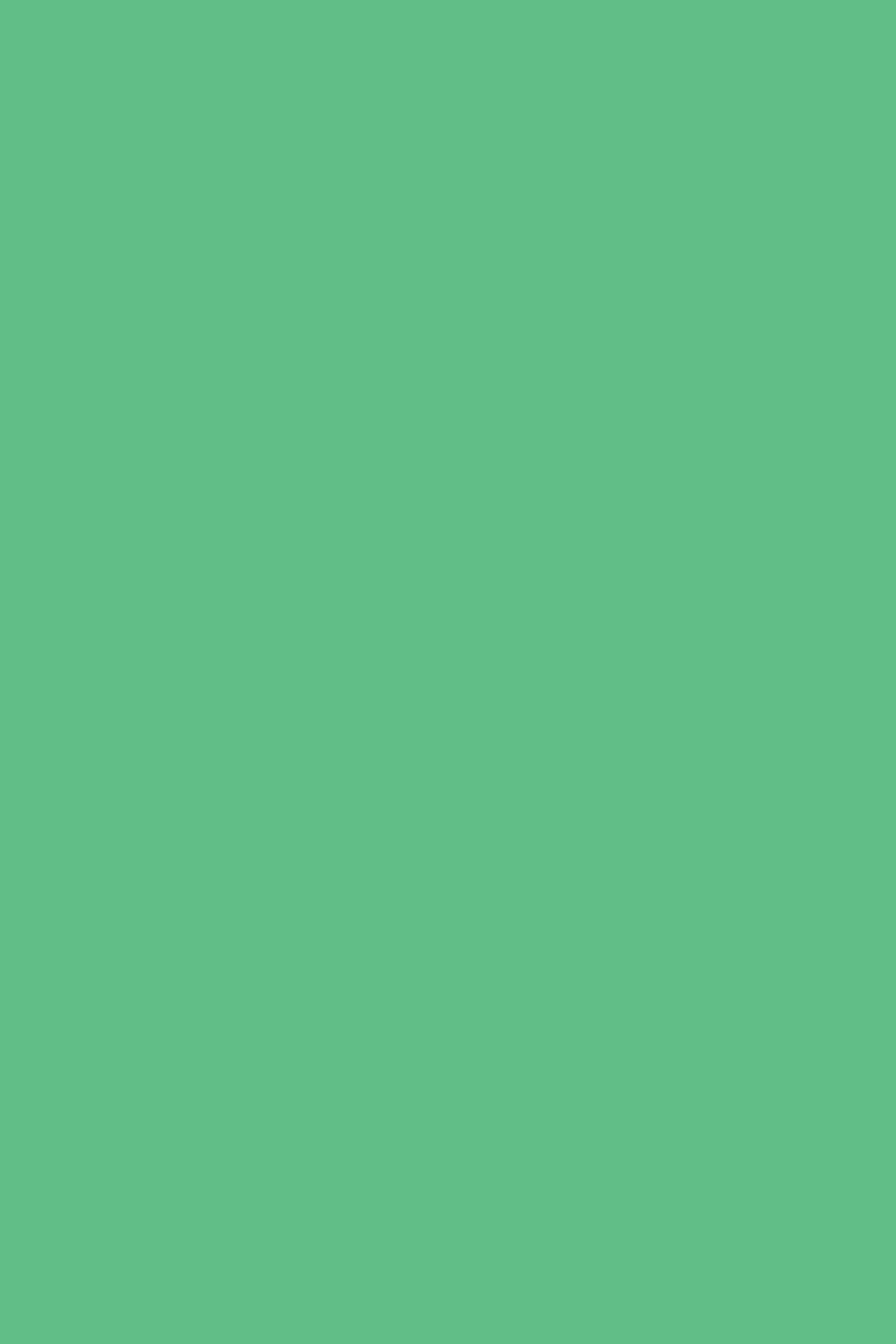 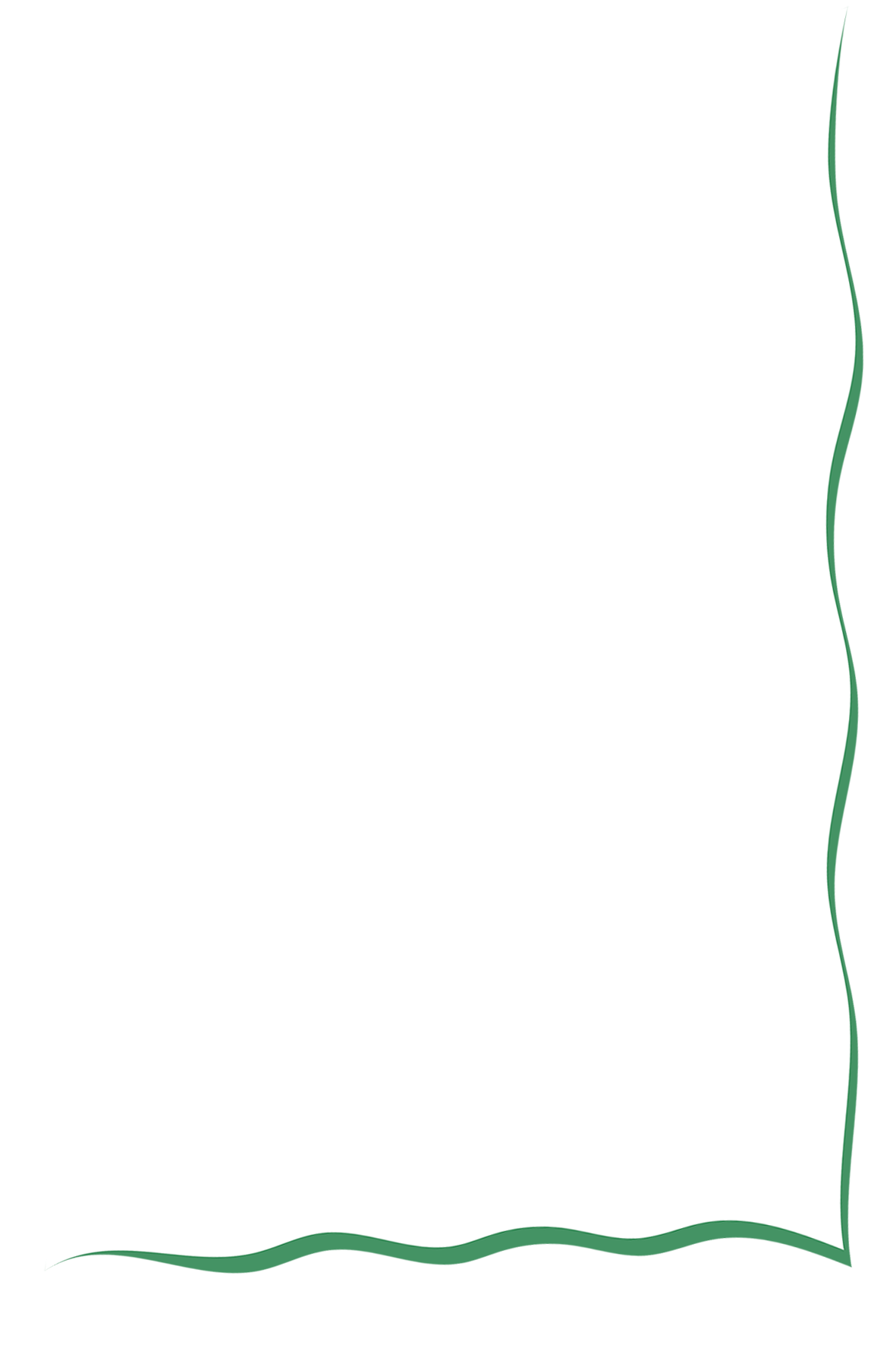 Chia sẻ trước lớp
* Tình huống 2: Tiến rất tự giác và tích cực tham gia các hoạt động lao động nhưng lại thường bỏ bê việc học dẫn đến kết quả học tập sa sút. Bố mẹ biết chuyện nên không muốn cho tiến tham gia các hoạt động lao động này nữa.
Nếu là Tiến, em sẽ cố gắng chăm chỉ học hành hơn nữa để có kết quả tốt, xin phép bố mẹ tiếp tục tham gia các hoạt động lao động và hứa sẽ không bỏ bê việc học nữa.
[Speaker Notes: Bài giảng được thiết kế bởi: Vũ HồngLH: FB Vũ Hồng | https://www.facebook.com/vuhong1972/ | hongvu7219@gmail.com]
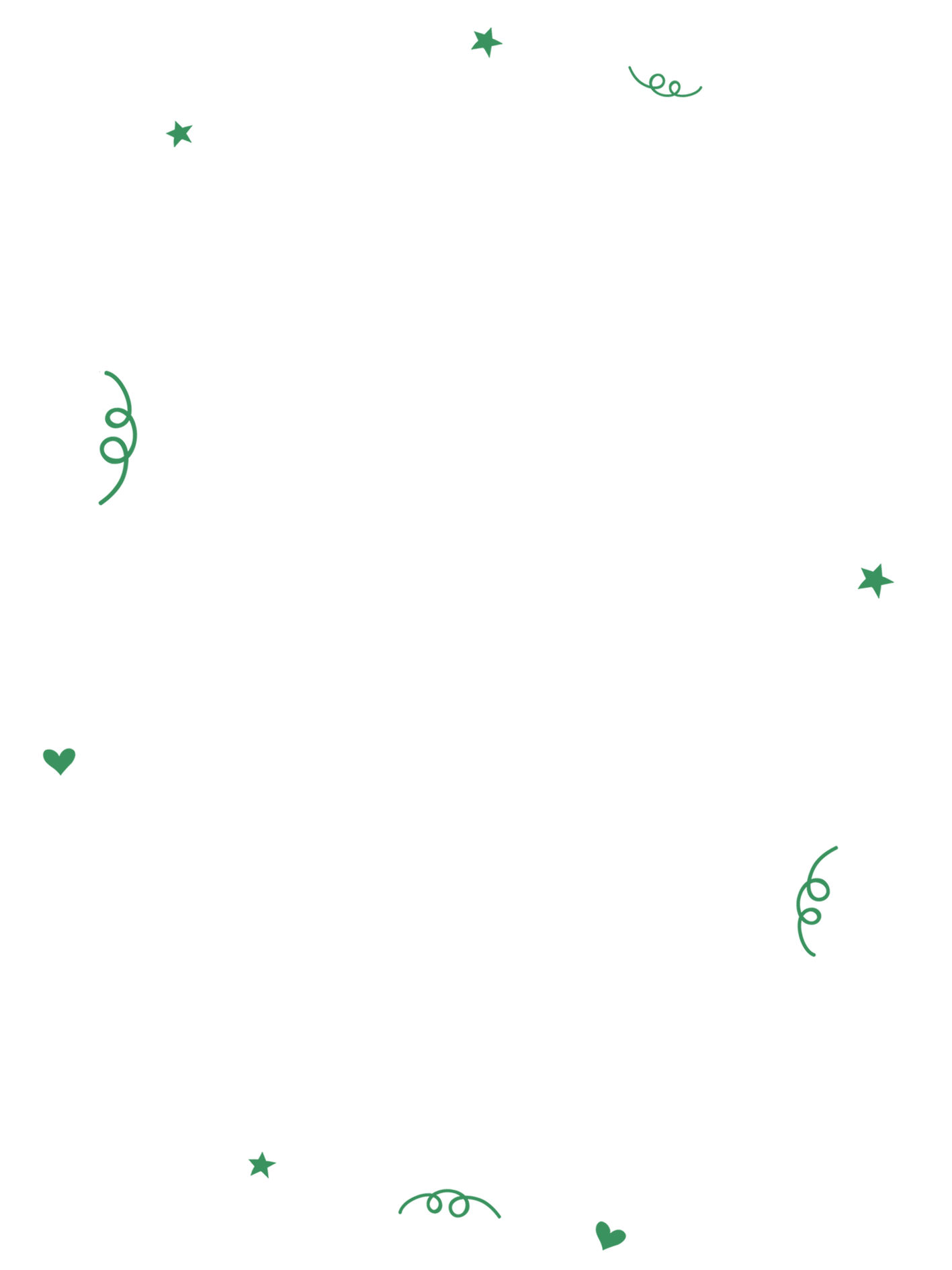 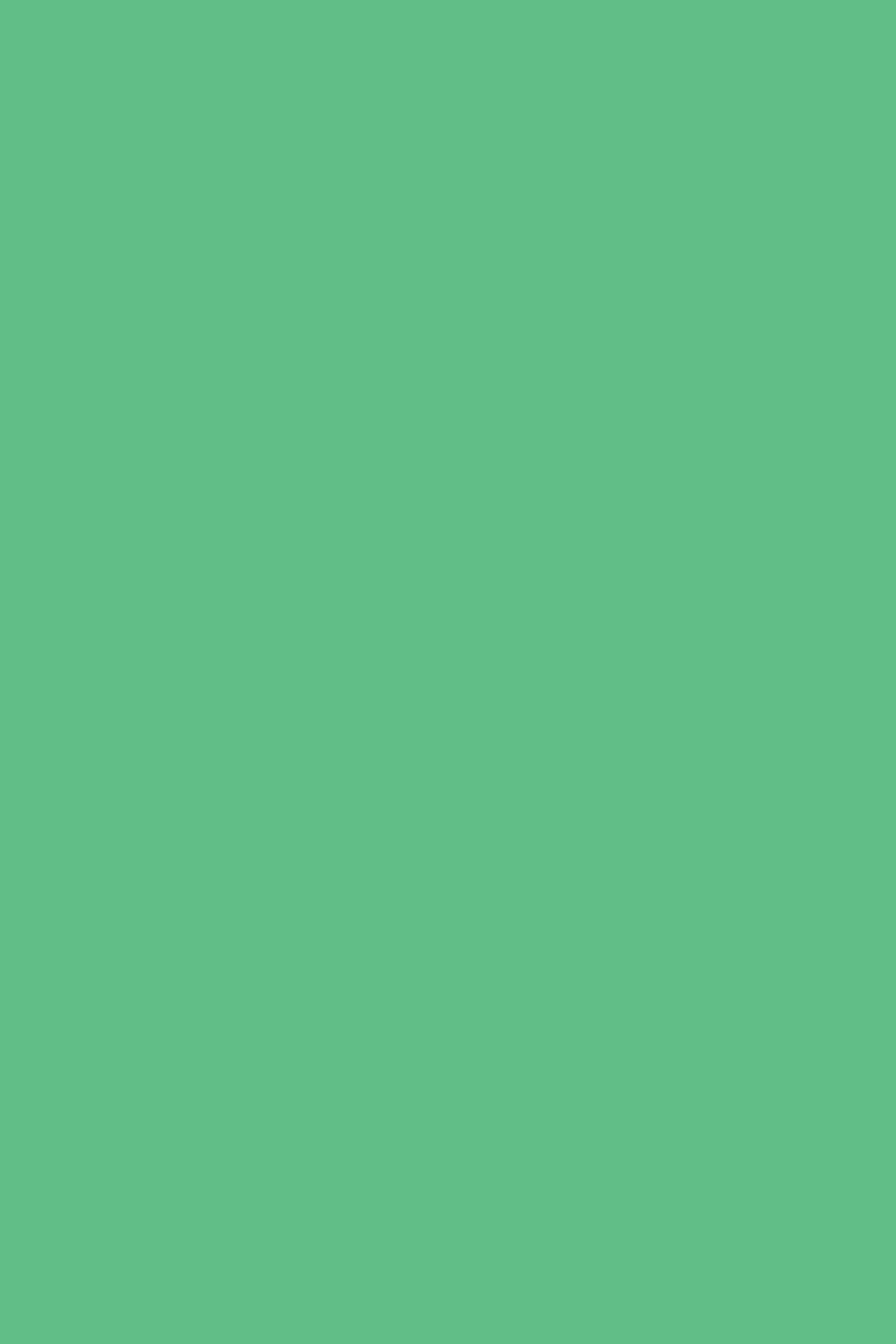 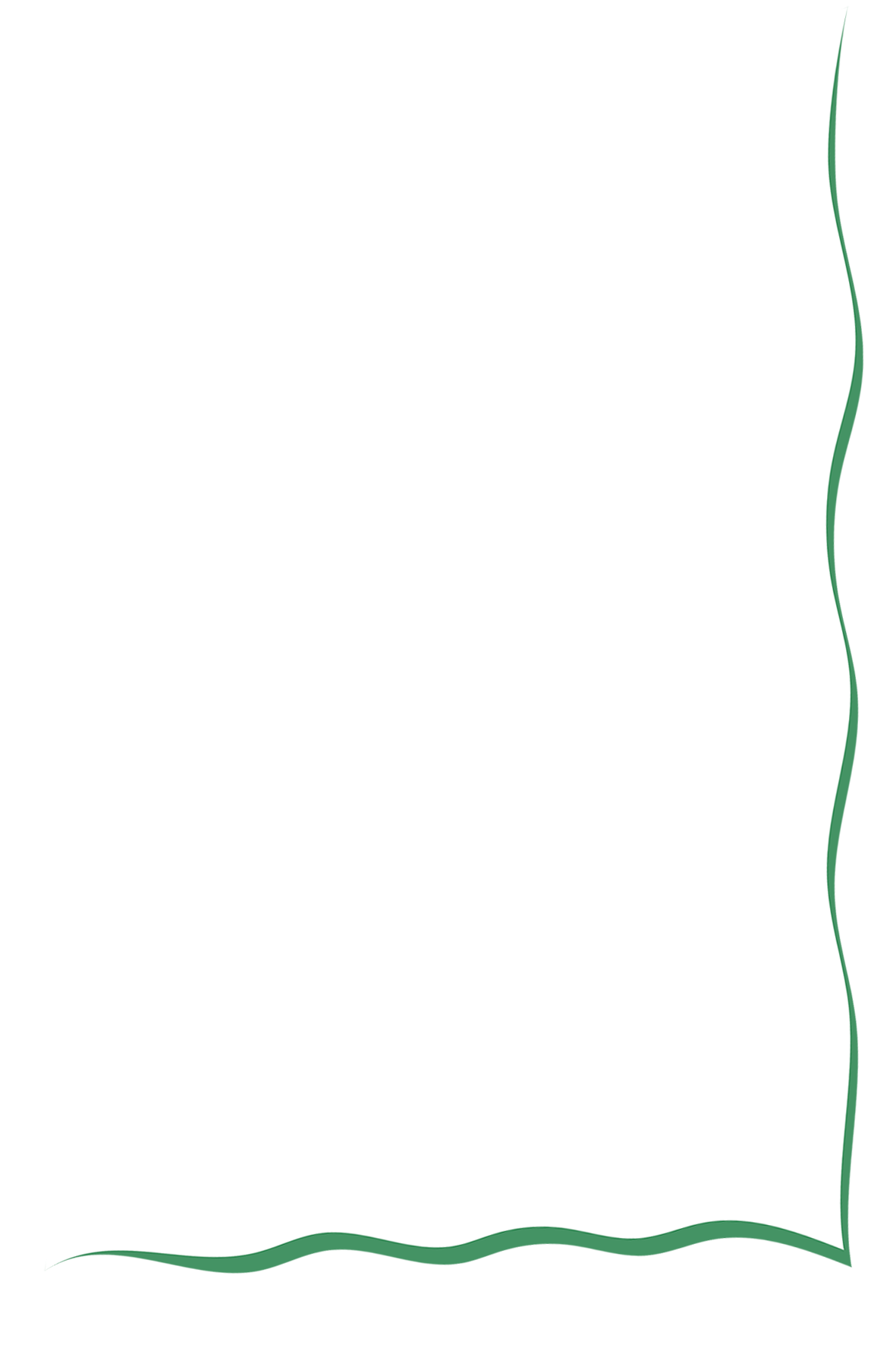 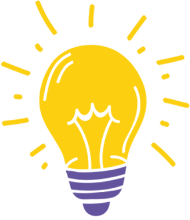 Hoạt động 2: Chia sẻ với các bạn về tấm gương lao động tích cực, tự giác mà em biết.
Chia sẻ trước lớp.
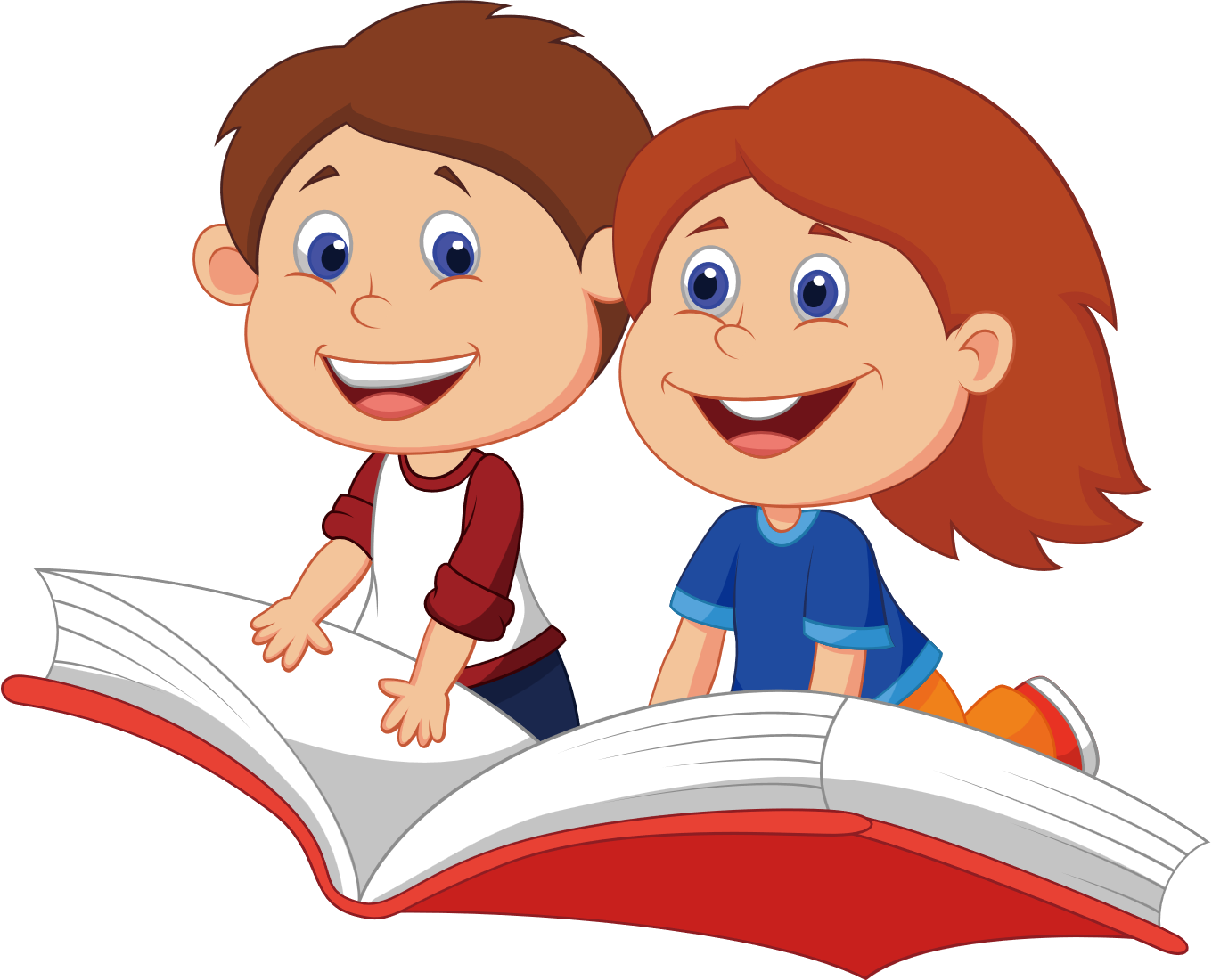 [Speaker Notes: Bài giảng được thiết kế bởi: Vũ HồngLH: FB Vũ Hồng | https://www.facebook.com/vuhong1972/ | hongvu7219@gmail.com]
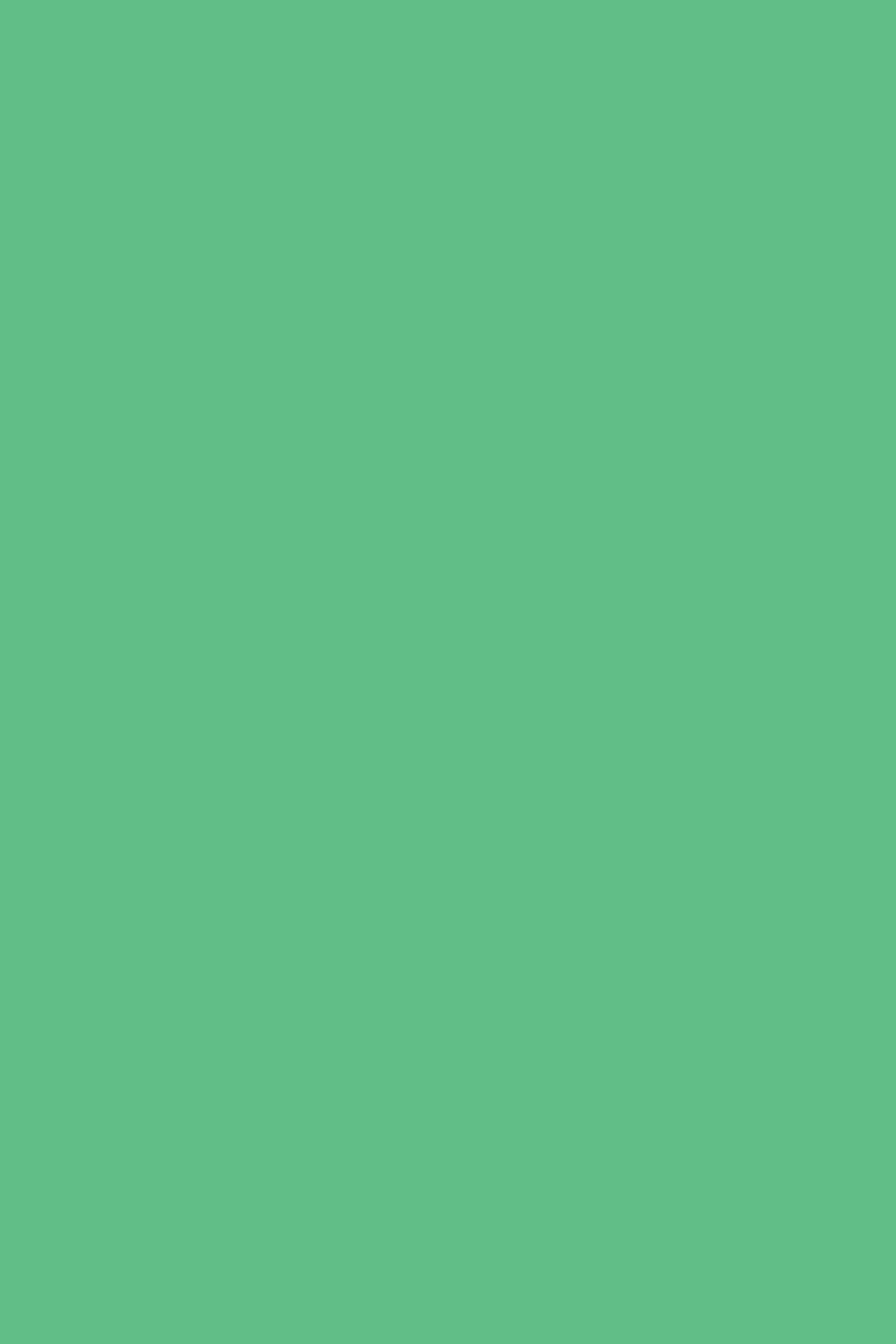 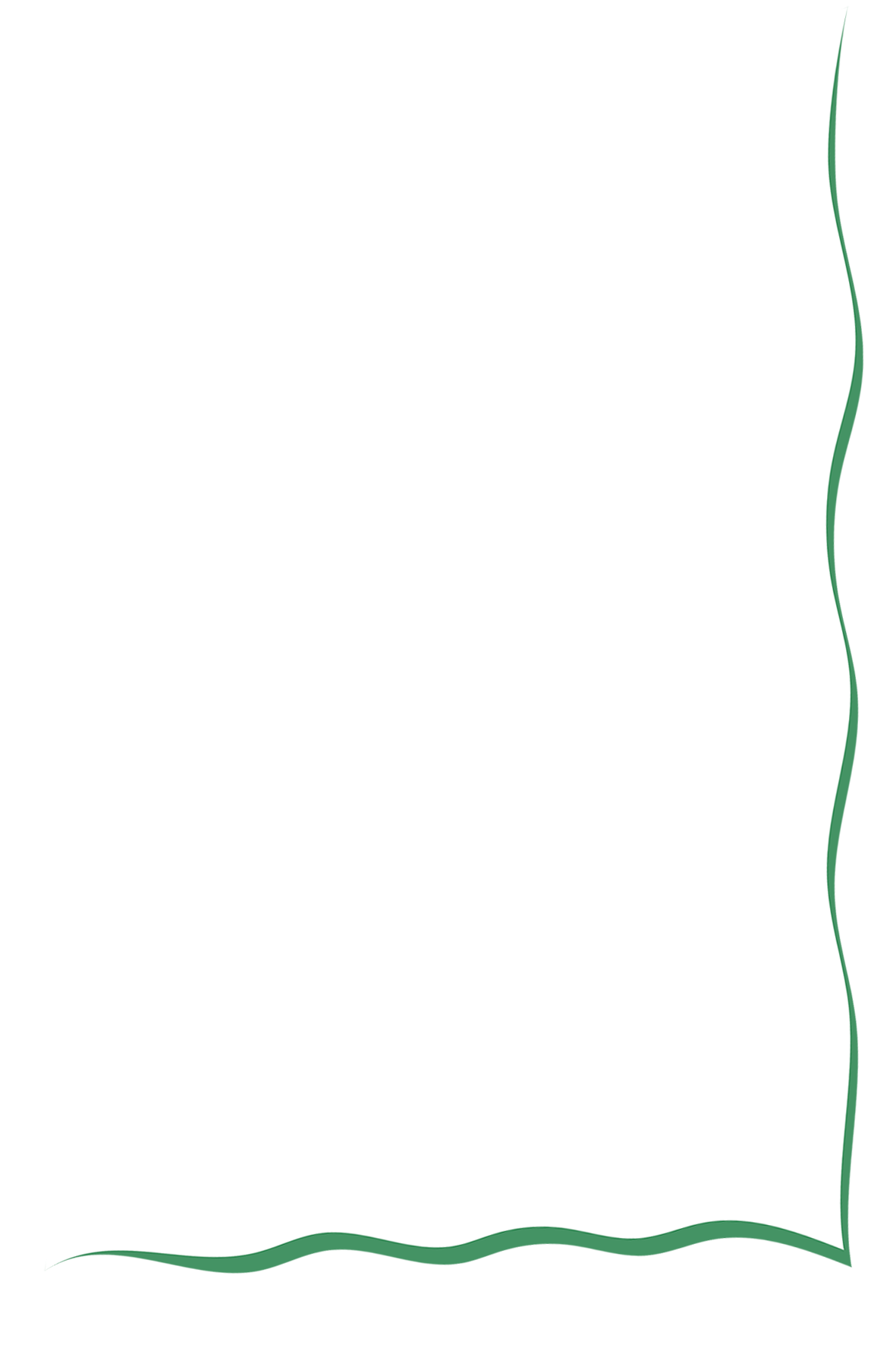 Hoạt động 3: Xây dựng và thực hiện kế hoạch tham gia lao động của em trong gia đình.
[Speaker Notes: Bài giảng được thiết kế bởi: Vũ HồngLH: FB Vũ Hồng | https://www.facebook.com/vuhong1972/ | hongvu7219@gmail.com]
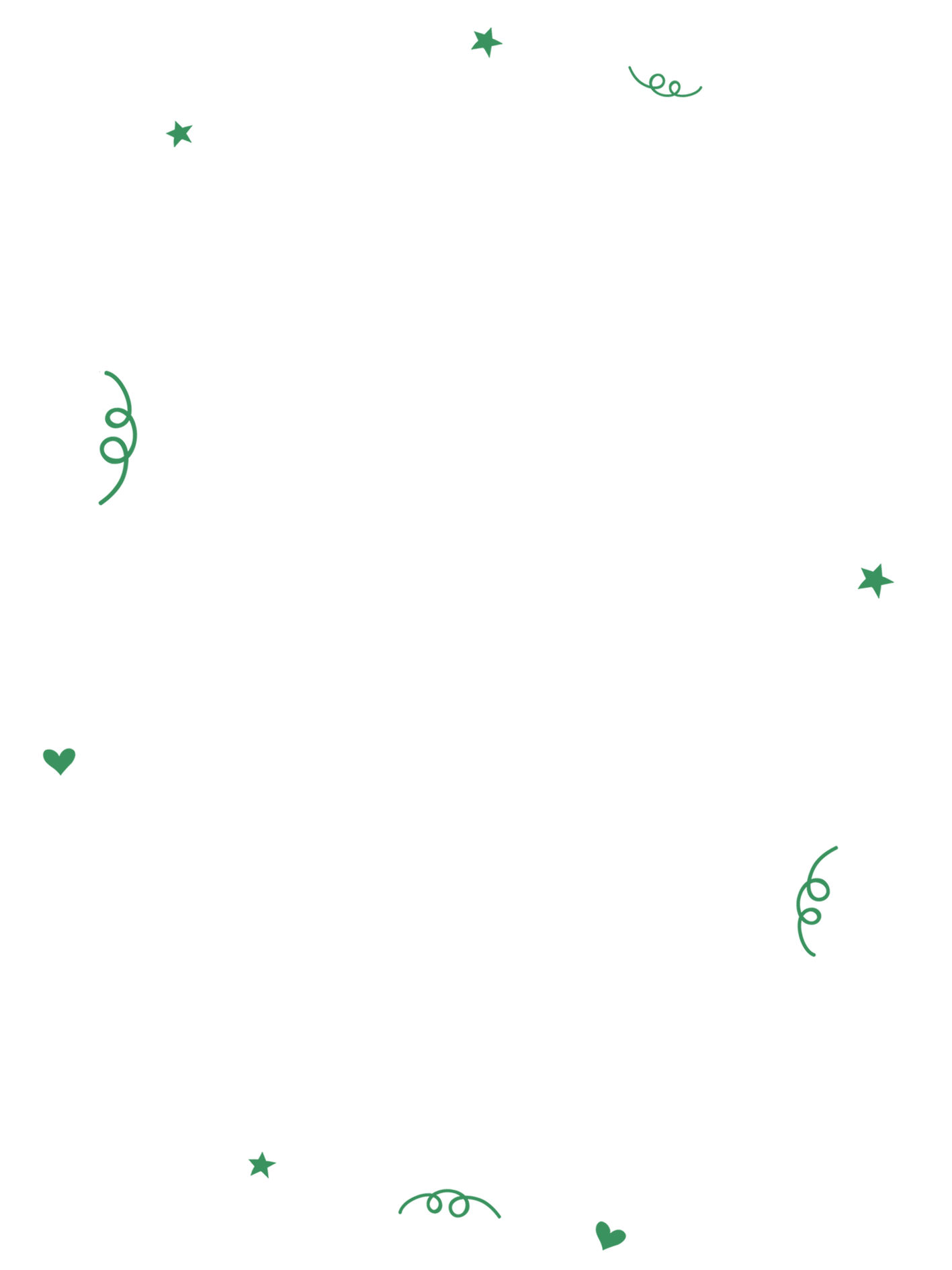 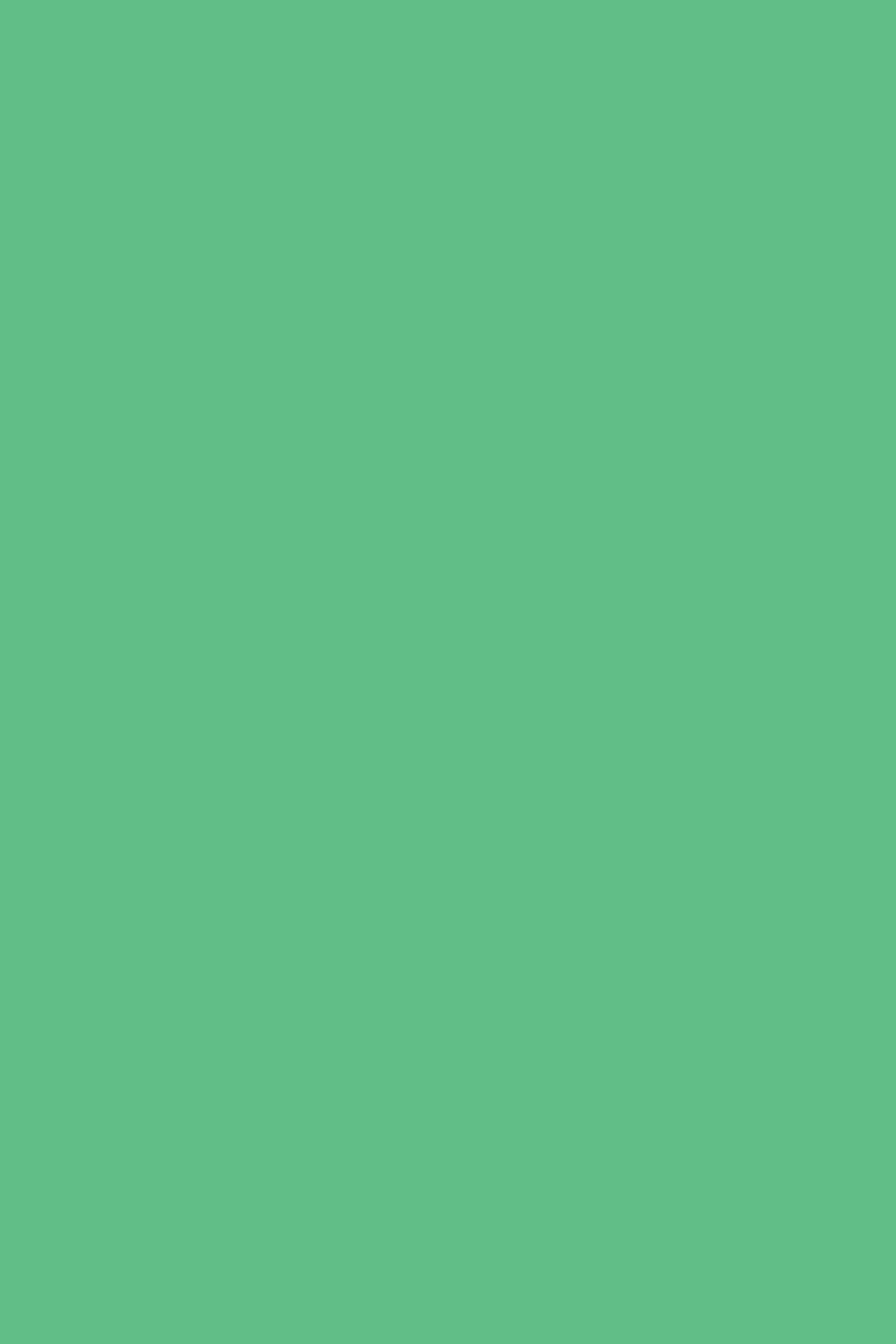 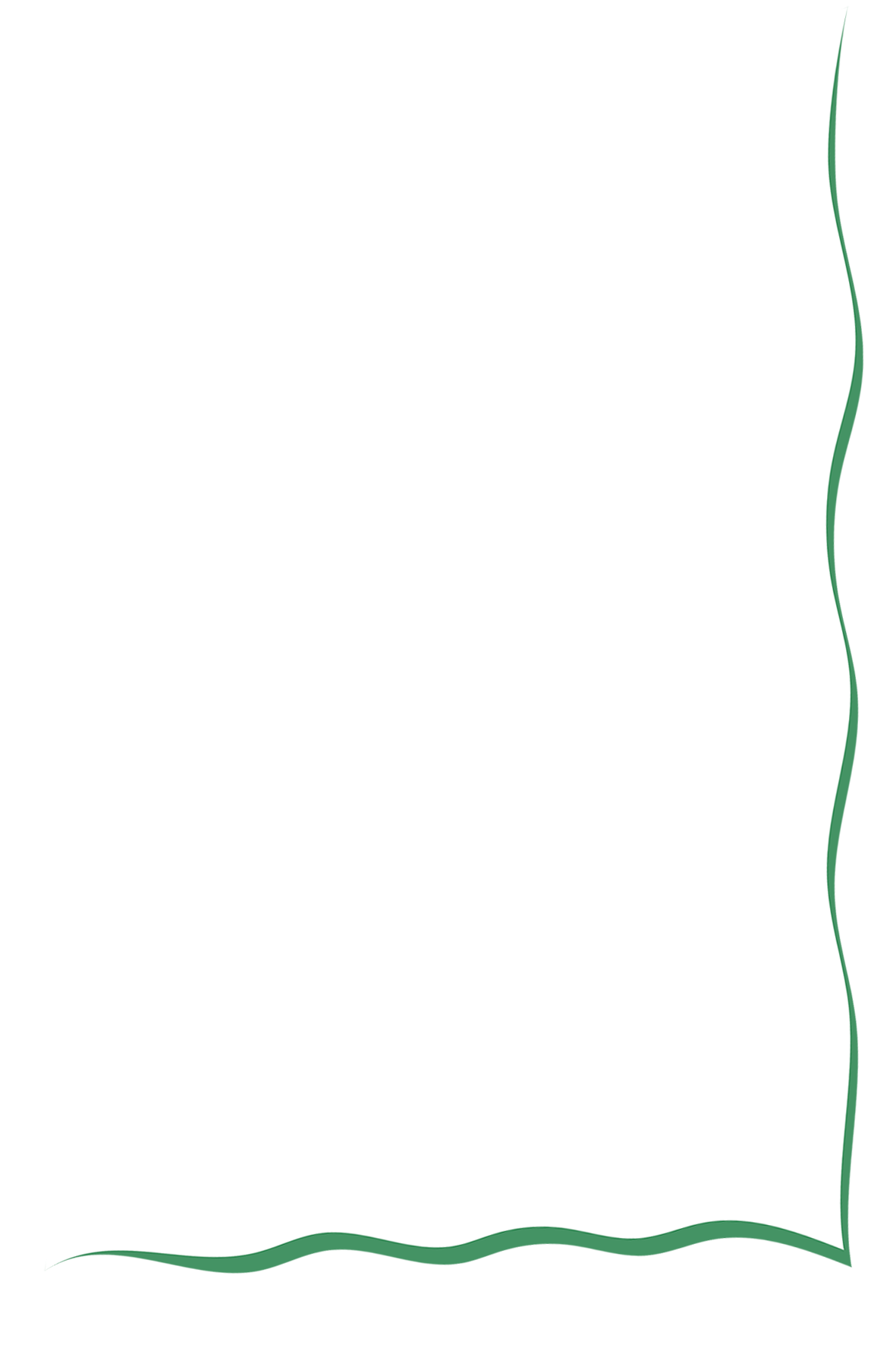 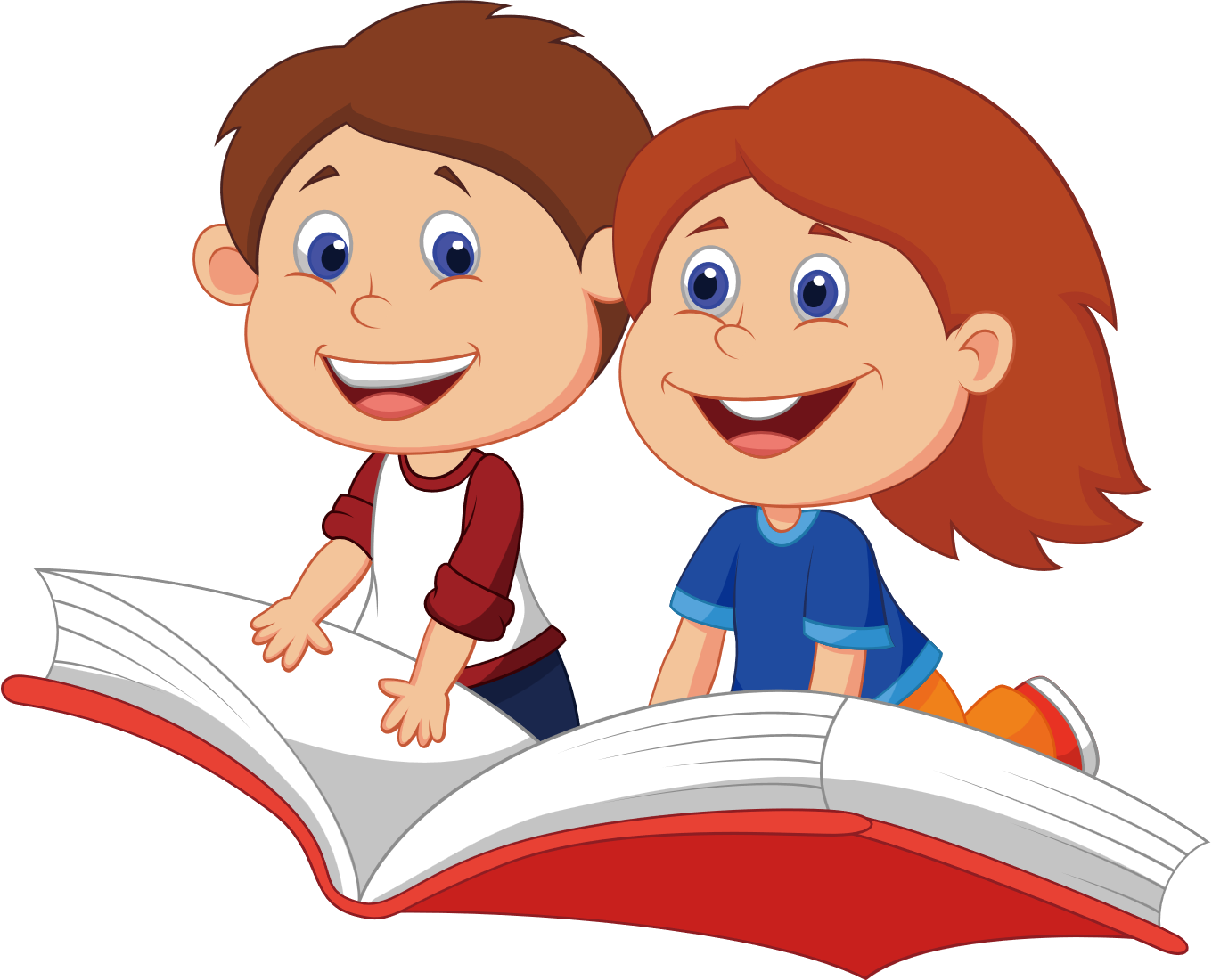 Hoàn thành phiếu học tập
[Speaker Notes: Bài giảng được thiết kế bởi: Vũ HồngLH: FB Vũ Hồng | https://www.facebook.com/vuhong1972/ | hongvu7219@gmail.com]
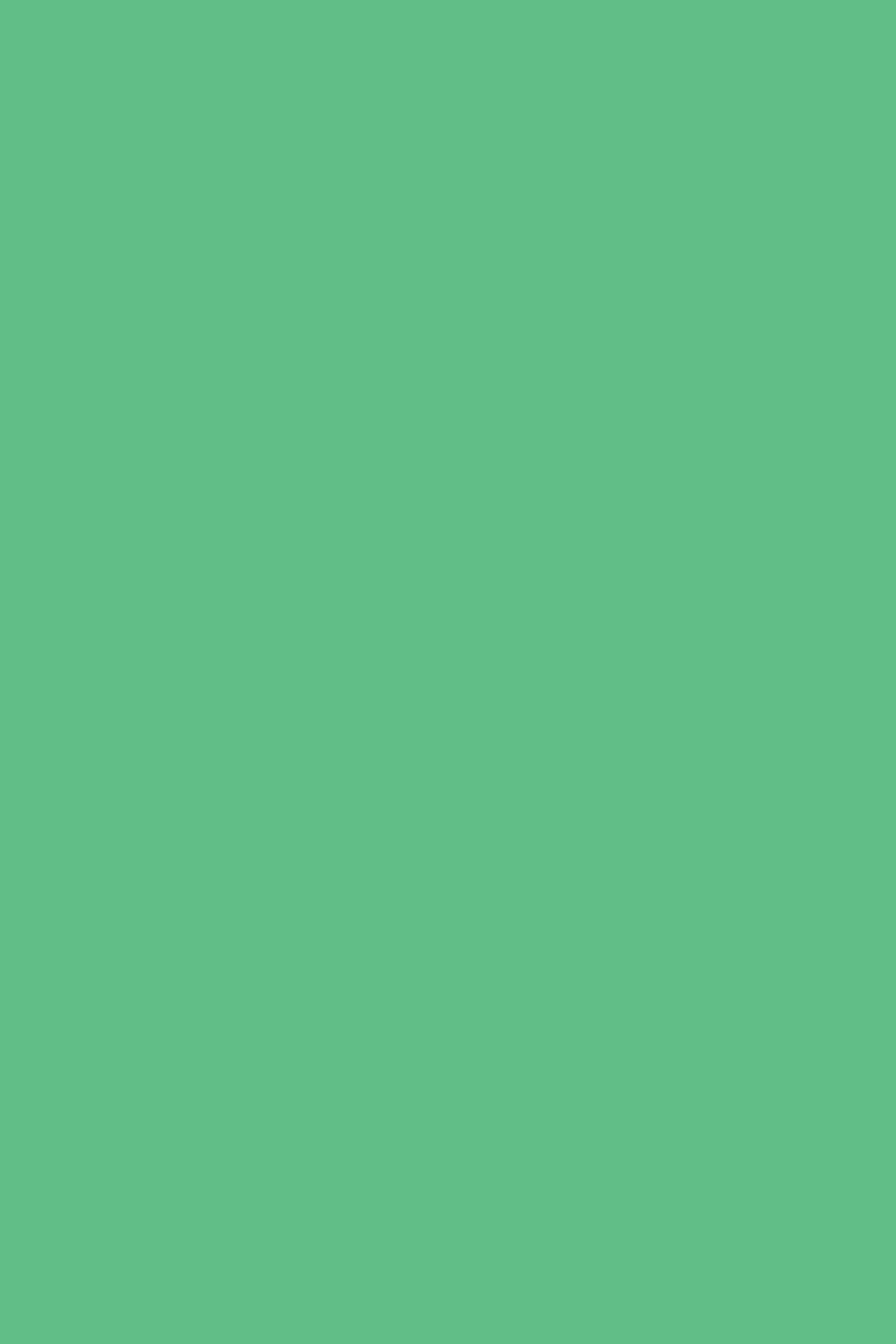 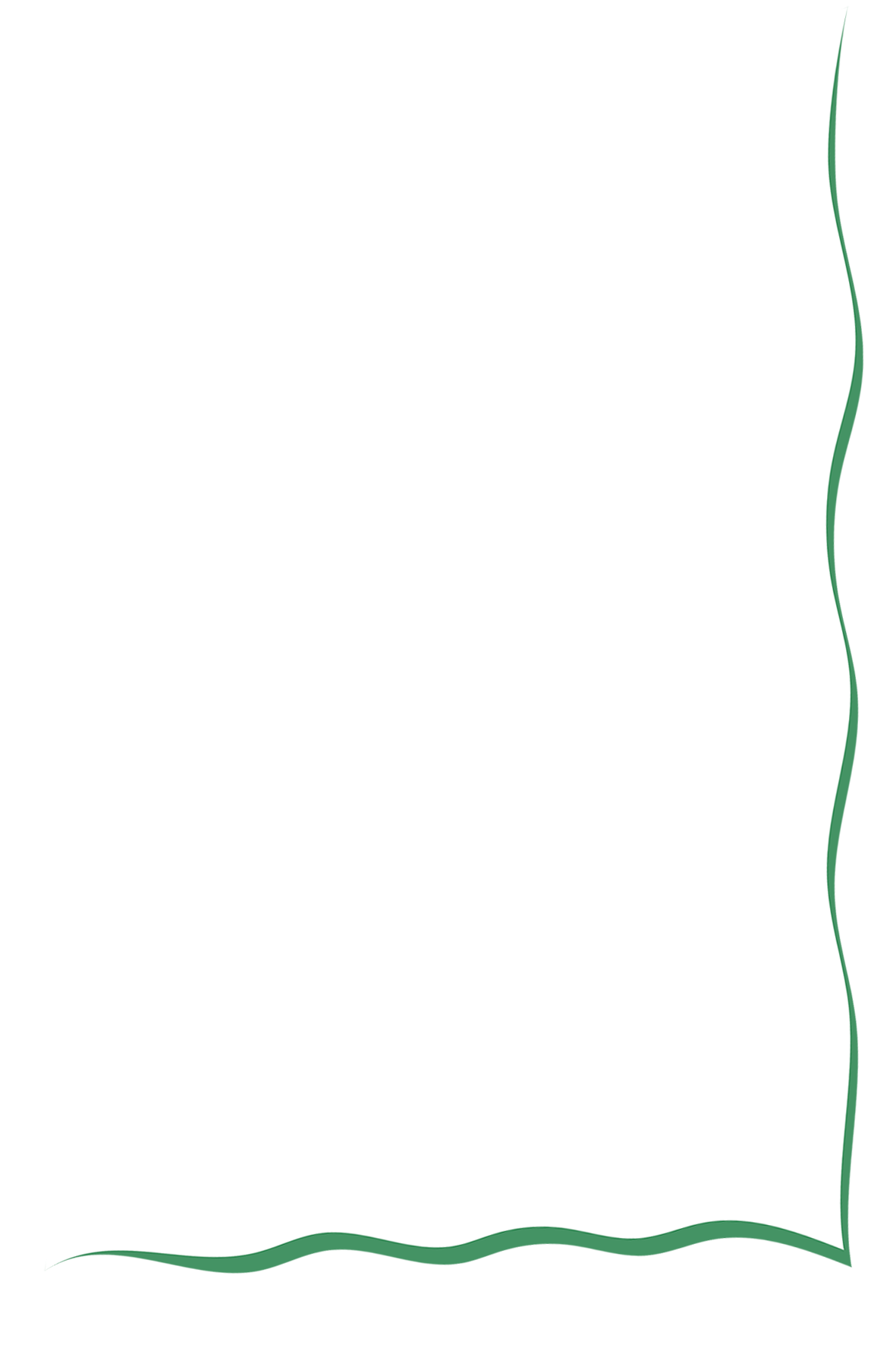 Hoạt động 3: Xây dựng và thực hiện kế hoạch tham gia lao động của em trong gia đình.
[Speaker Notes: Bài giảng được thiết kế bởi: Vũ HồngLH: FB Vũ Hồng | https://www.facebook.com/vuhong1972/ | hongvu7219@gmail.com]
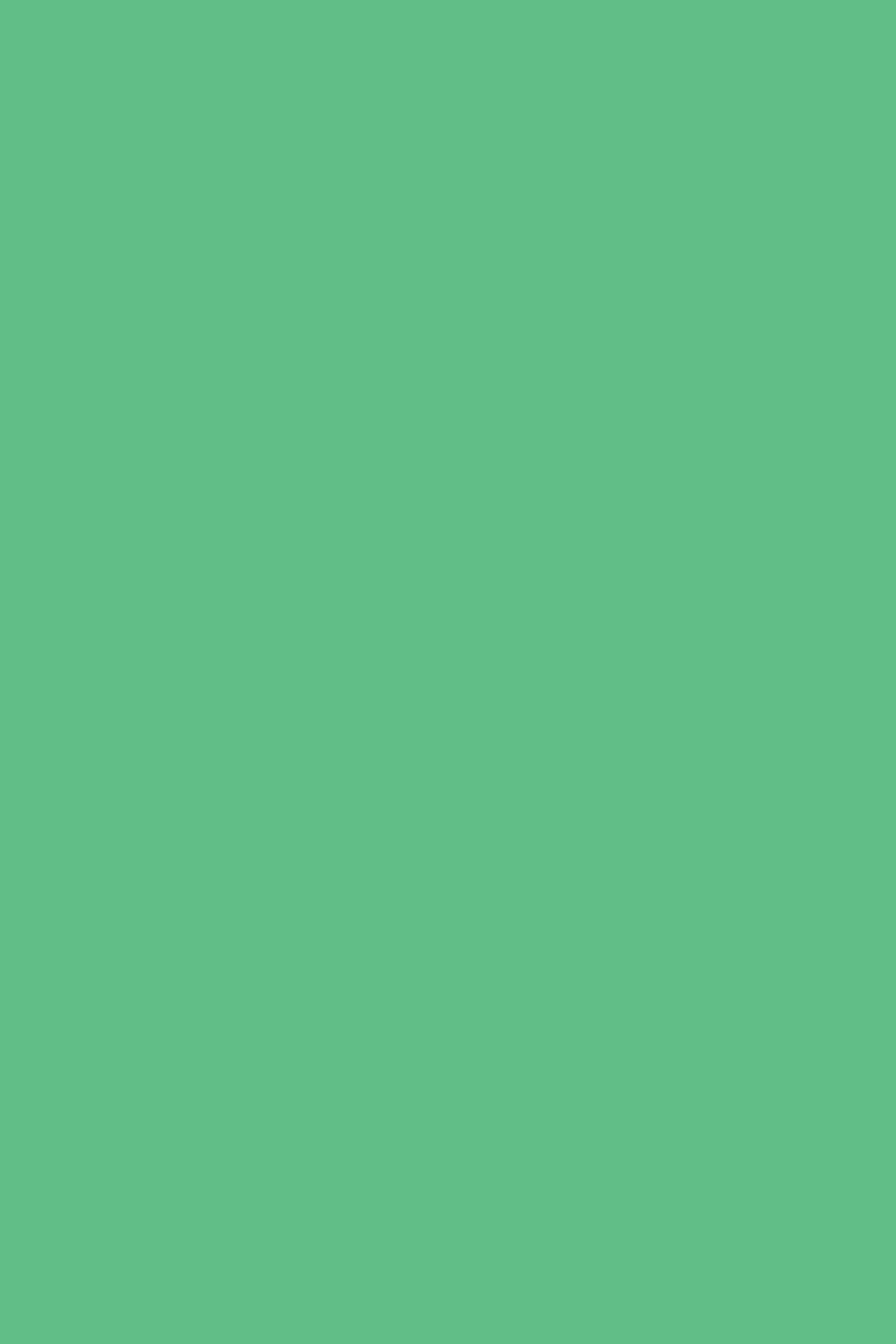 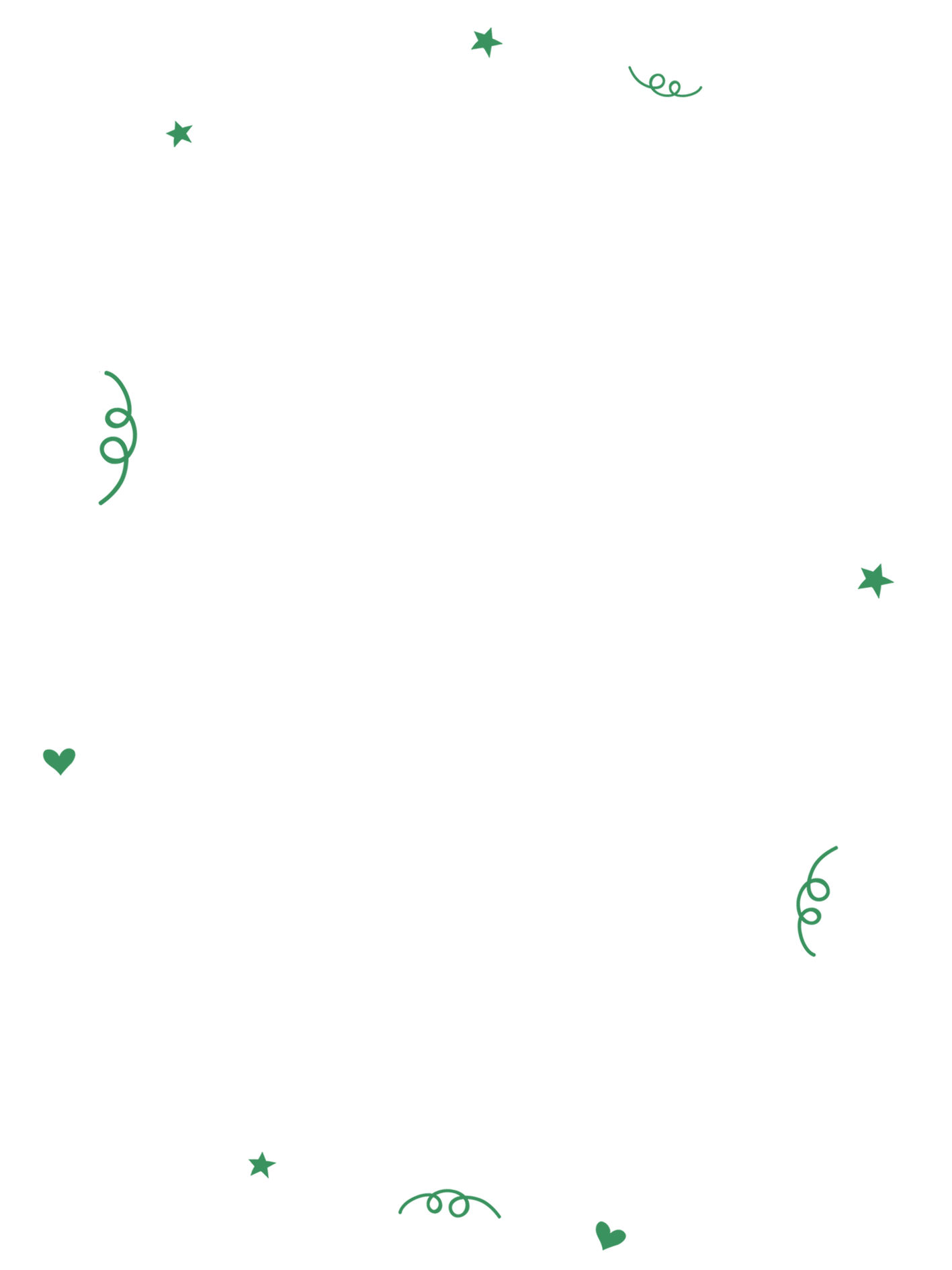 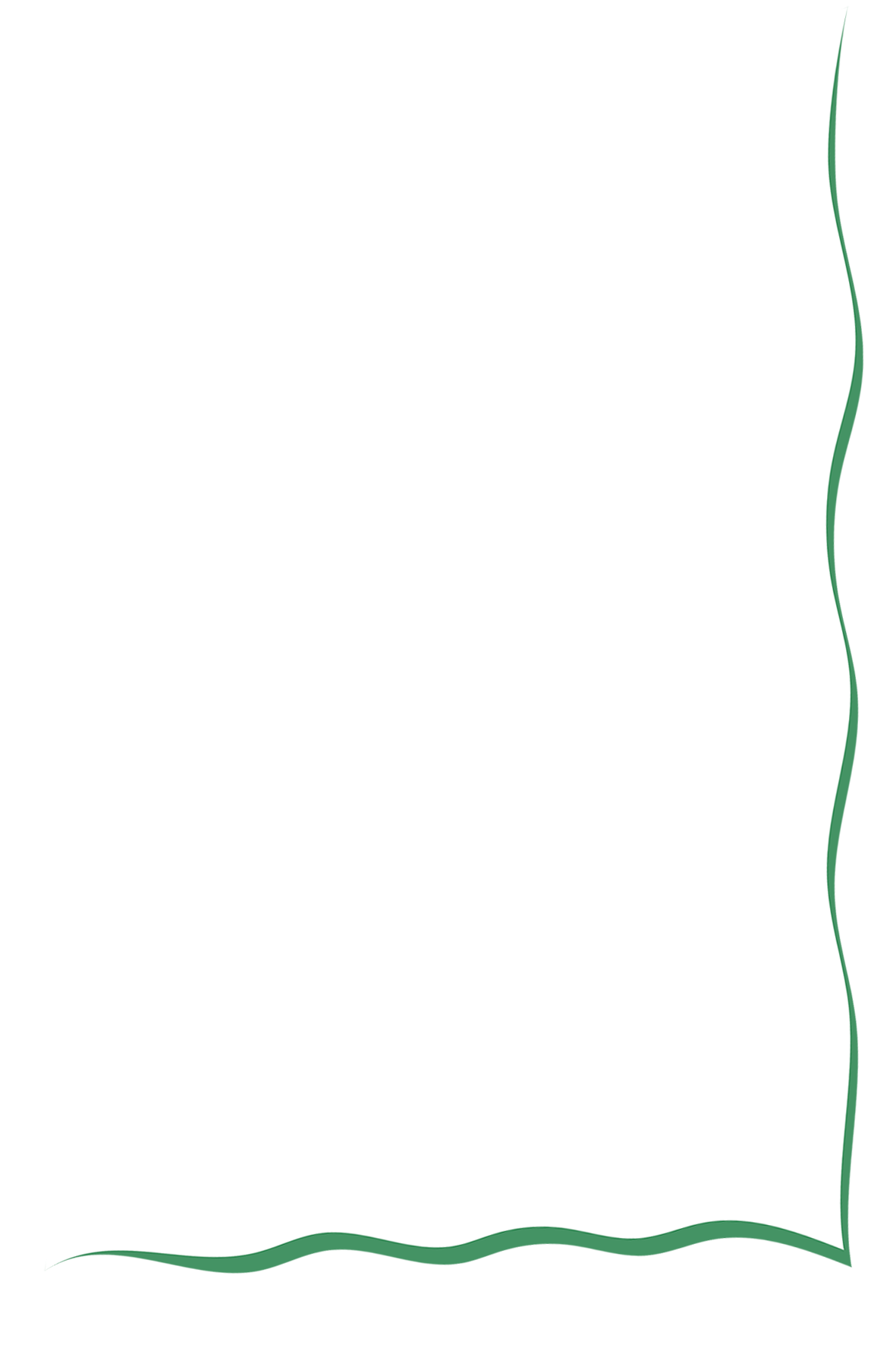 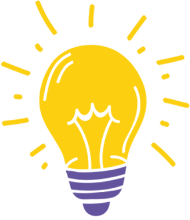 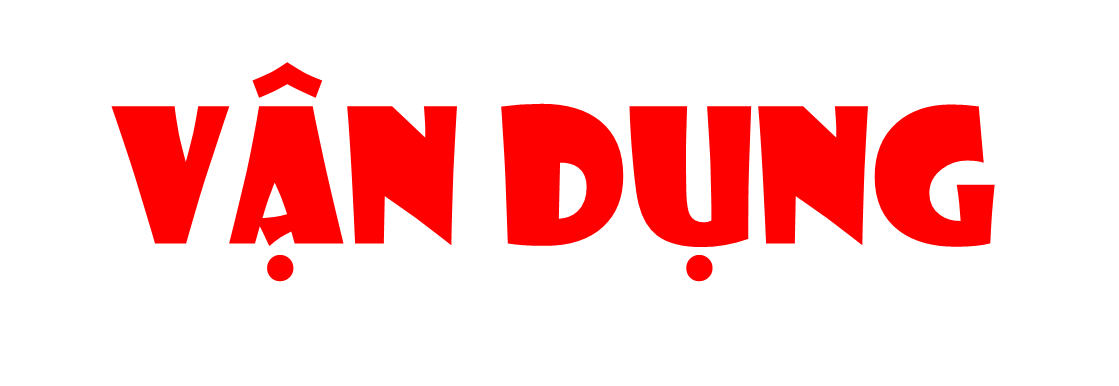 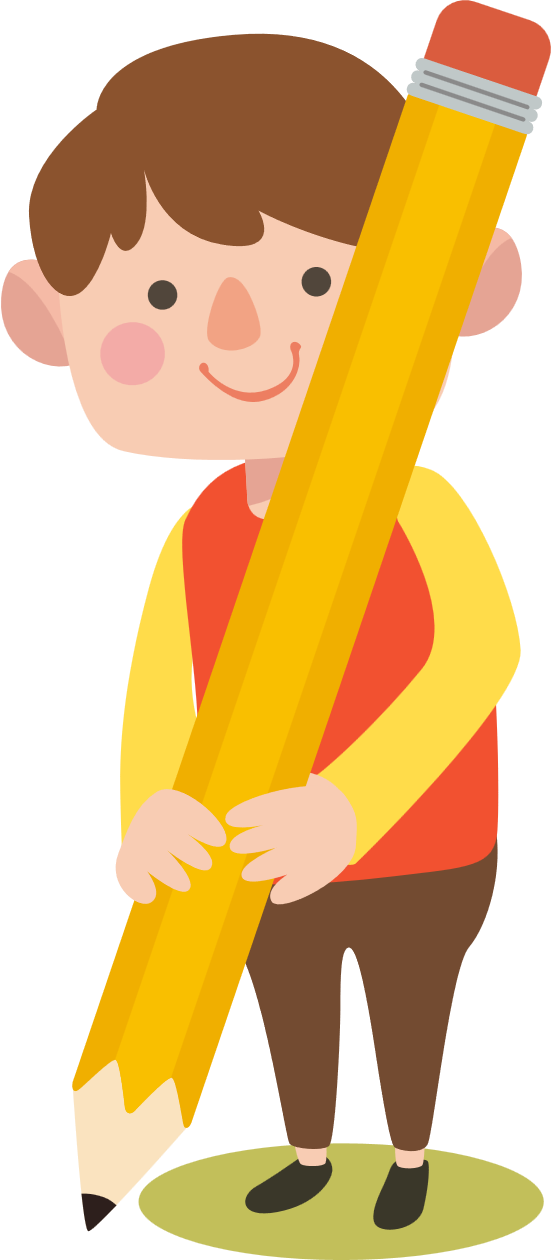 Kể những tấm gương lao động mà em biết
[Speaker Notes: Bài giảng được thiết kế bởi: Vũ HồngLH: FB Vũ Hồng | https://www.facebook.com/vuhong1972/ | hongvu7219@gmail.com]
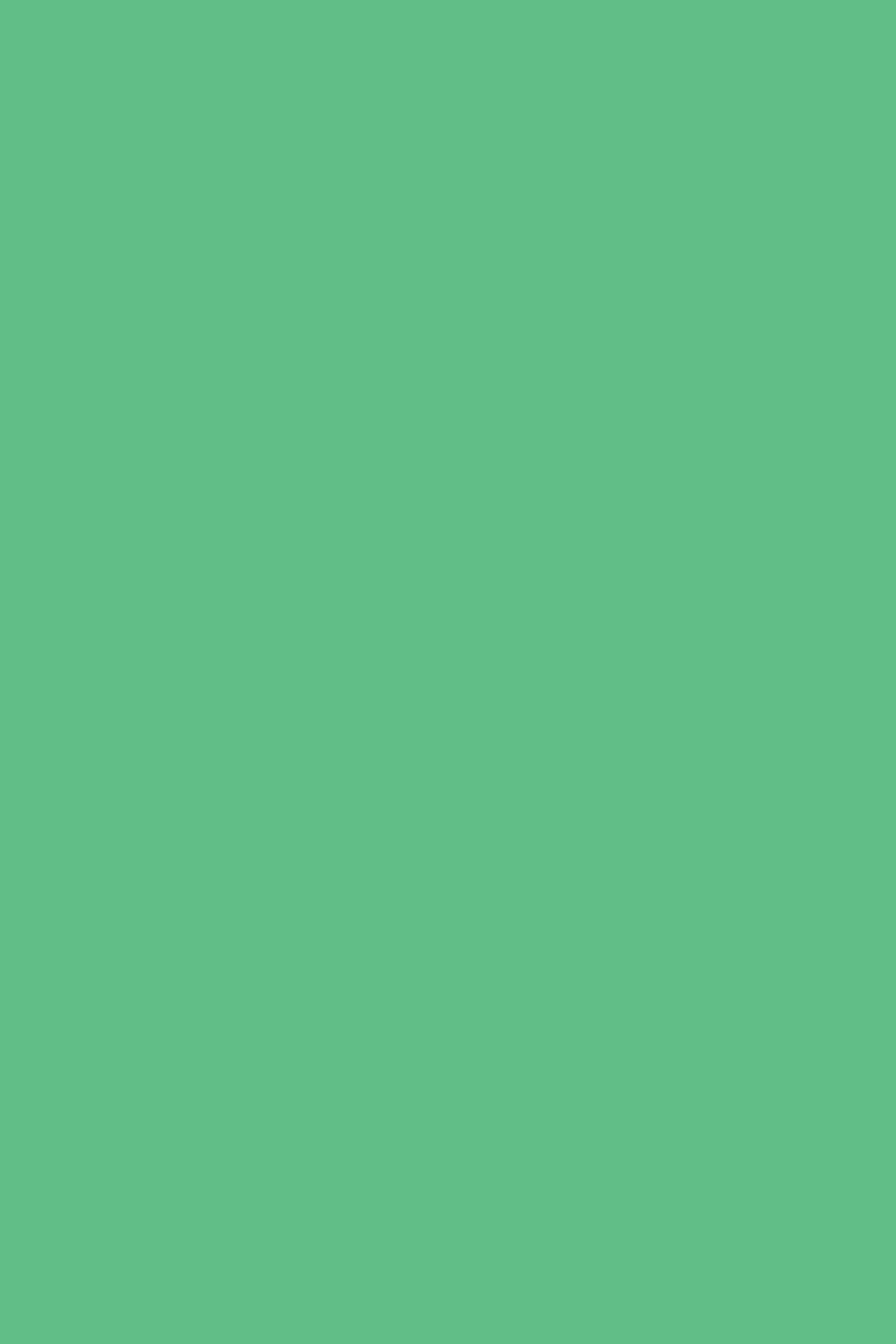 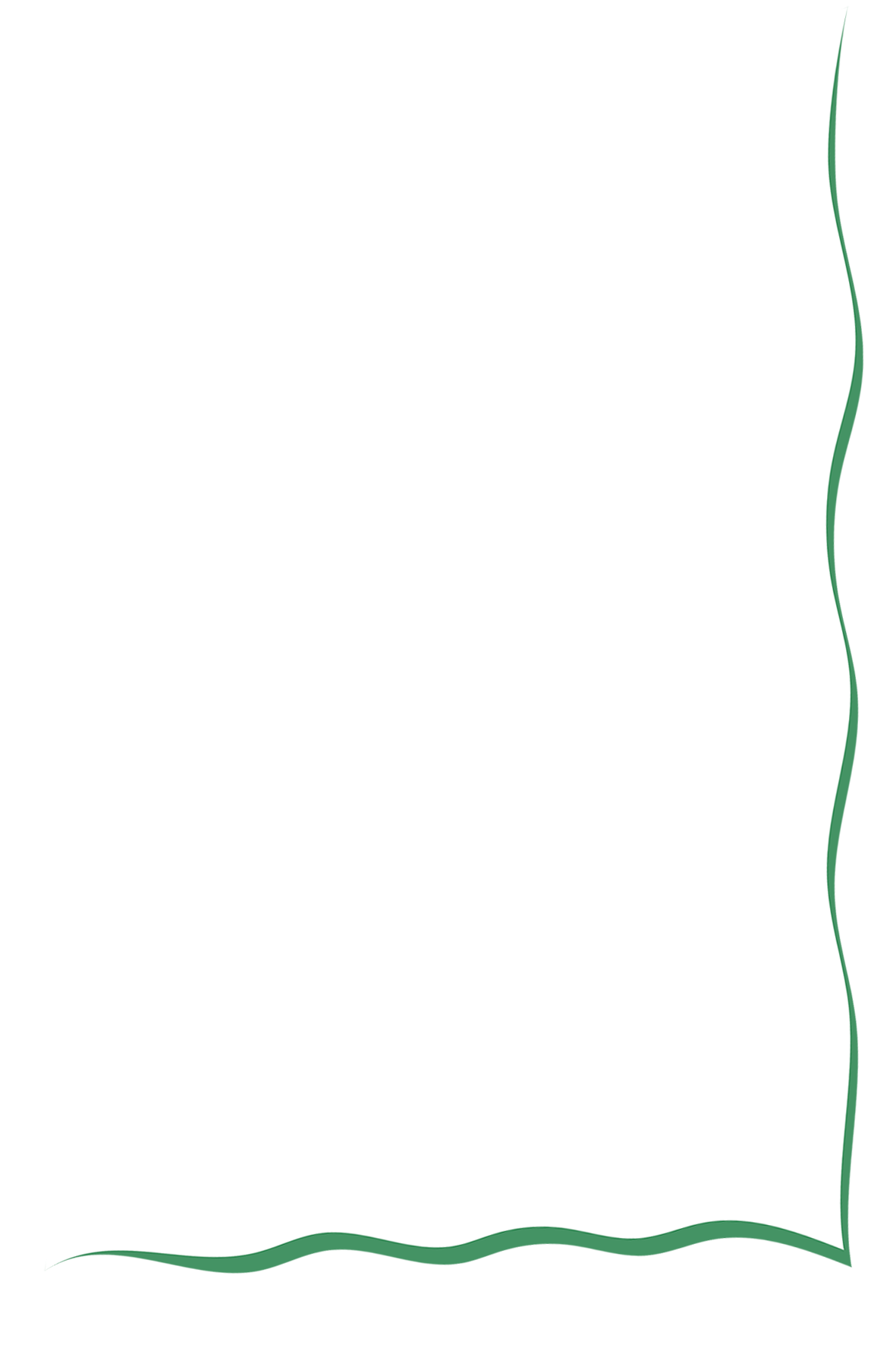 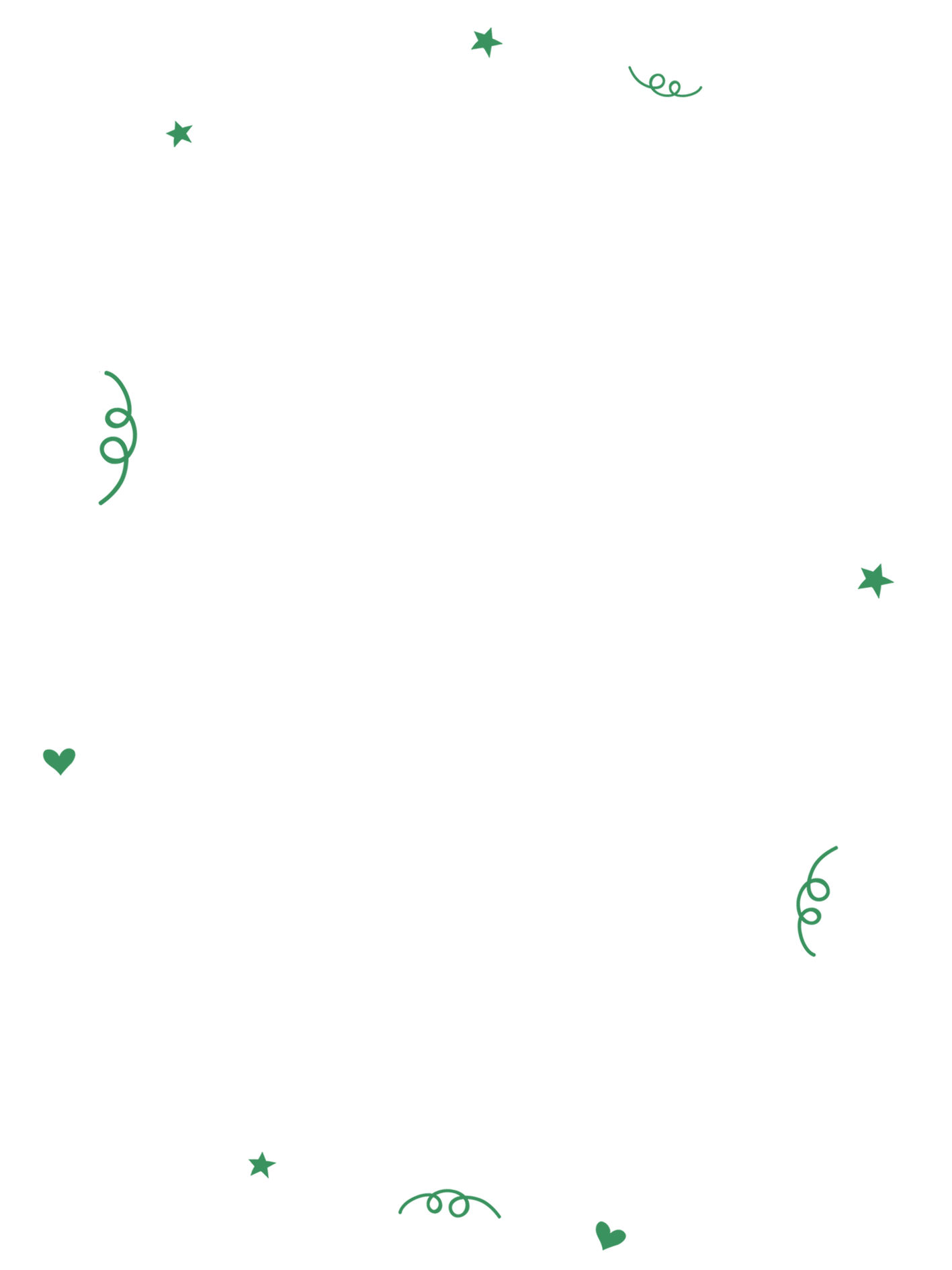 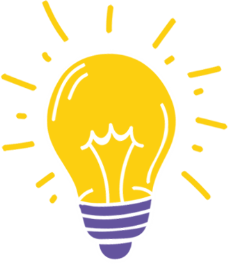 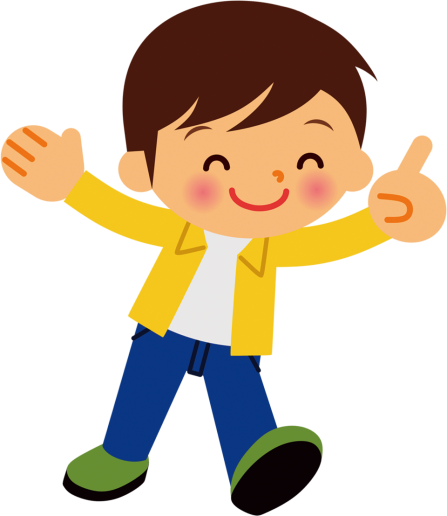 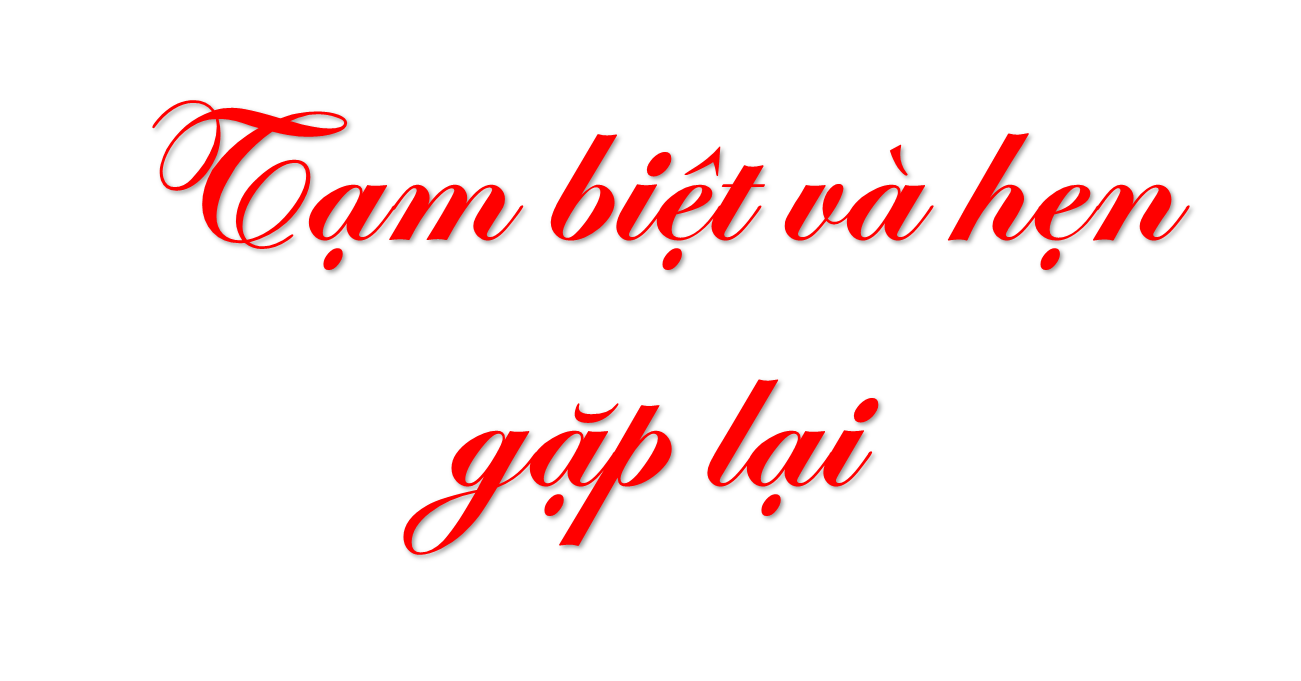 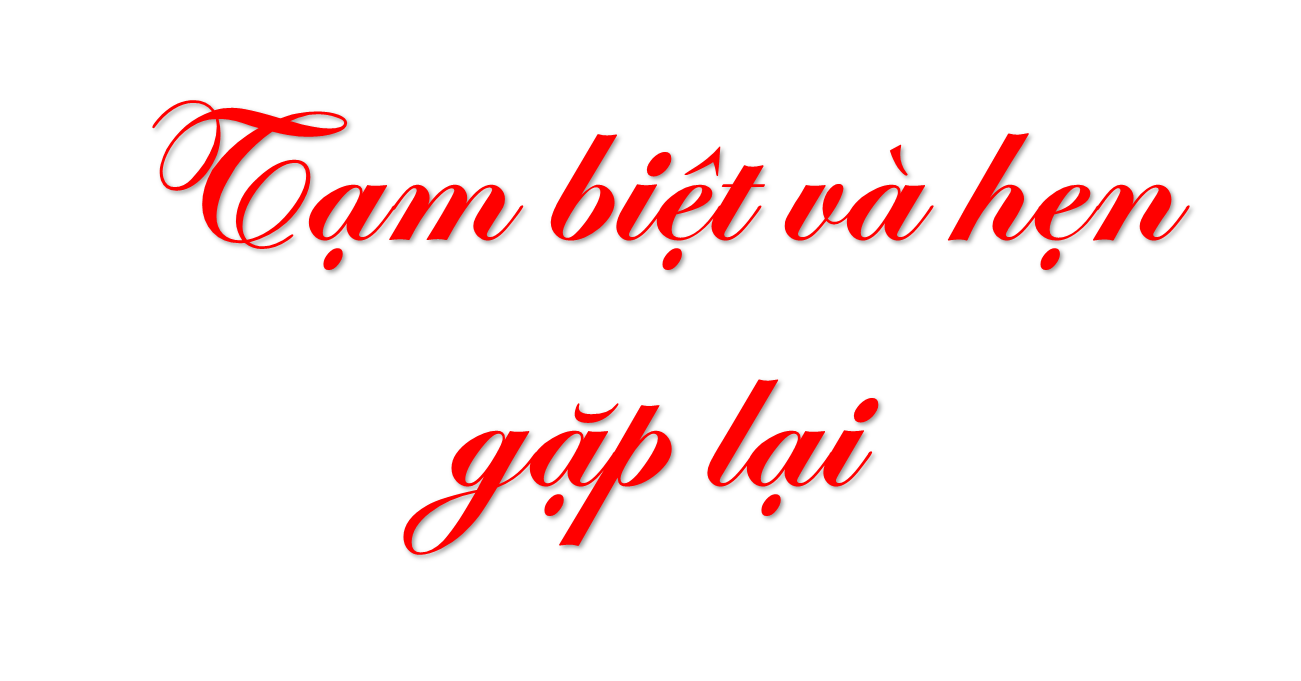 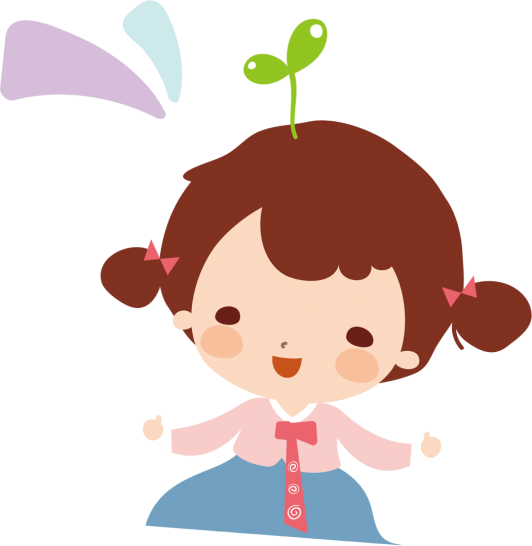 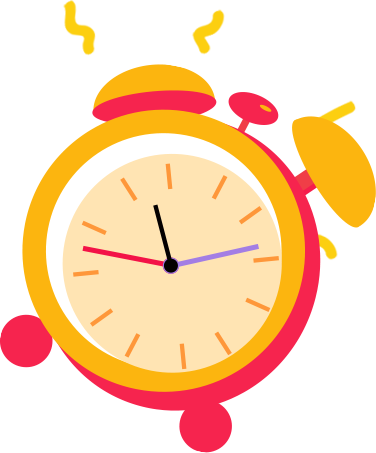 [Speaker Notes: Bài giảng được thiết kế bởi: Vũ HồngLH: FB Vũ Hồng | https://www.facebook.com/vuhong1972/ | hongvu7219@gmail.com]